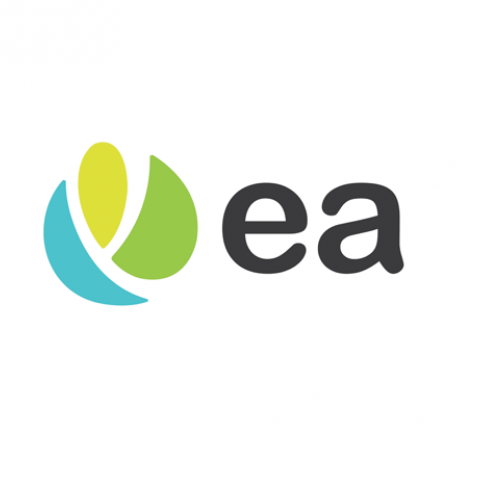 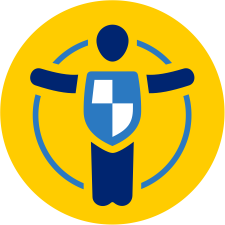 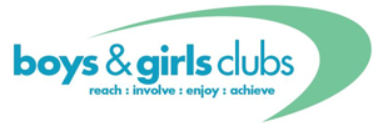 Accredited Youth Work ProgrammesLiving in Safety and Stability14-18 years
Session One – Introduction to Living in Safety & Stability
What is an accredited programme?
Our topic: Living in Safety and Stability
What do we mean by Living in Safety and Stability?
Contract
Hopes and Fears
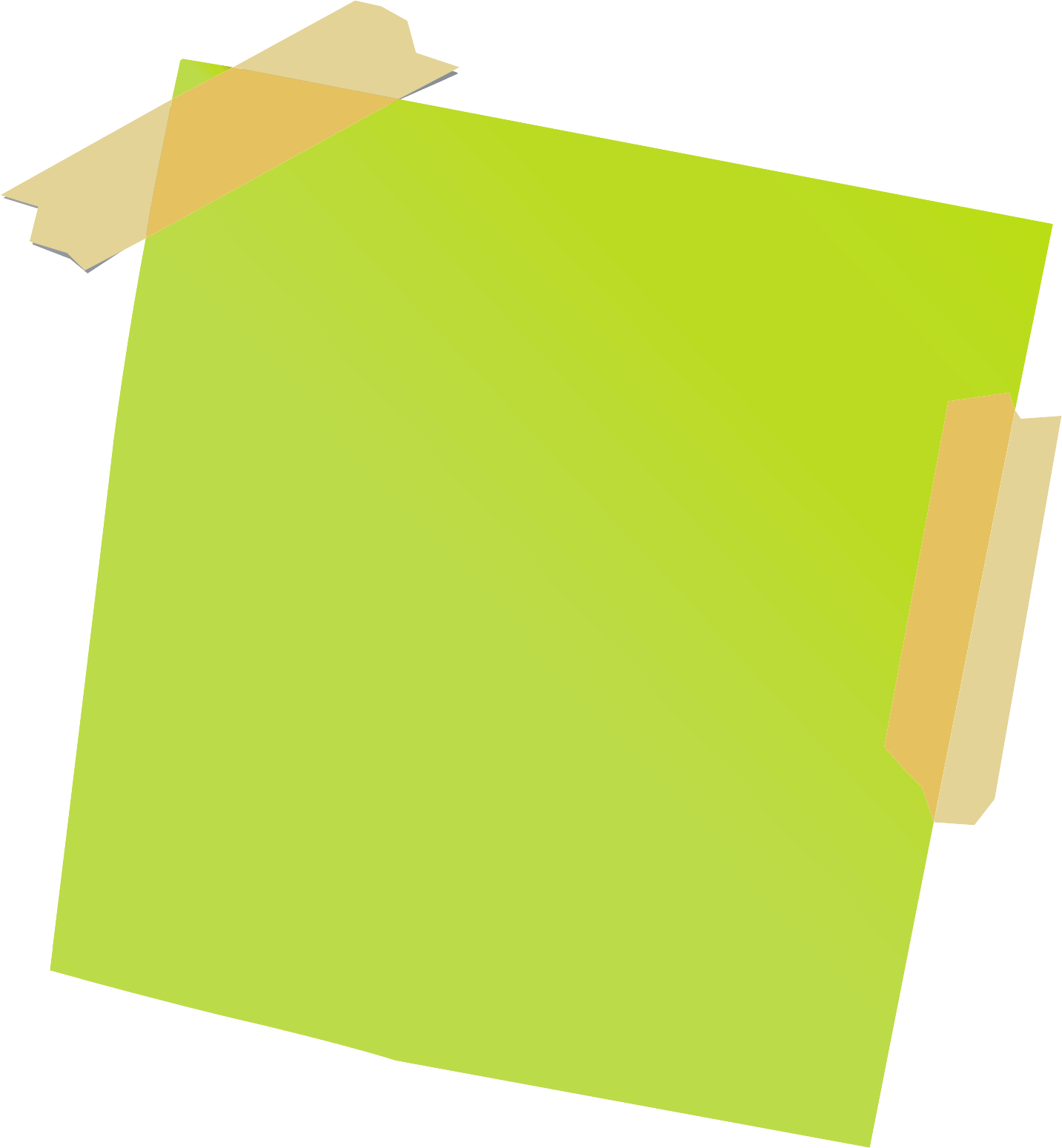 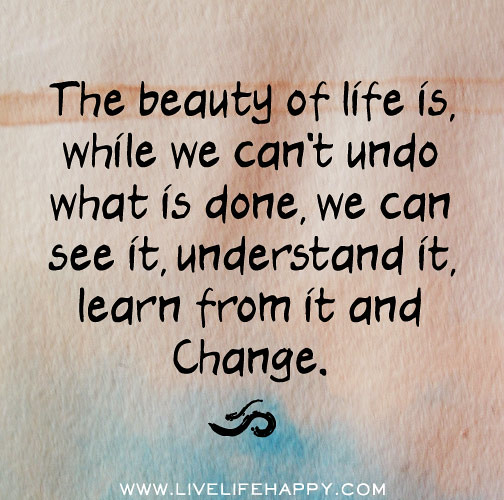 Factors which influence living in safety and stability?
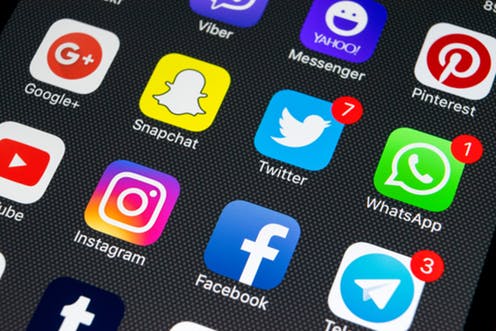 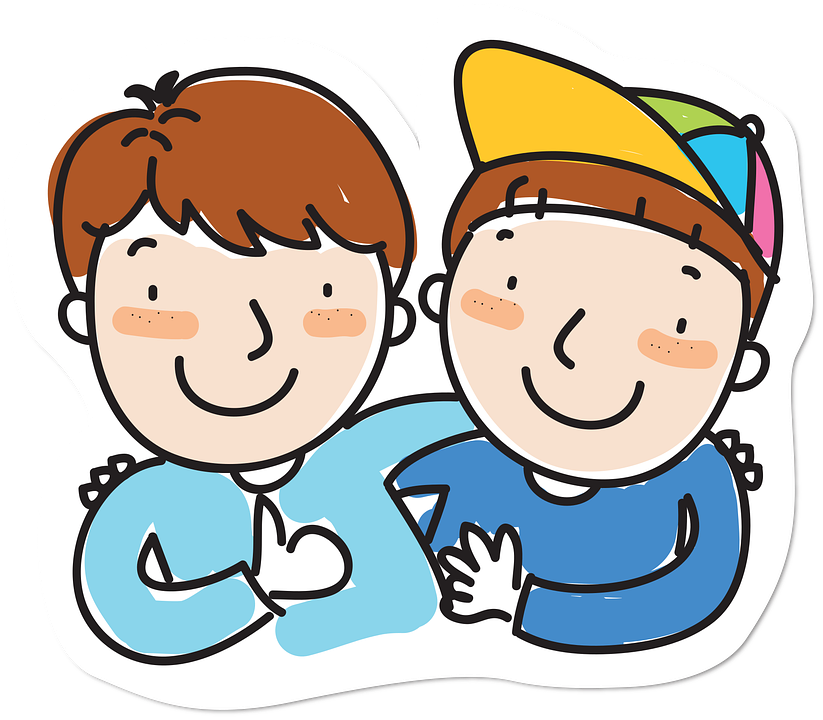 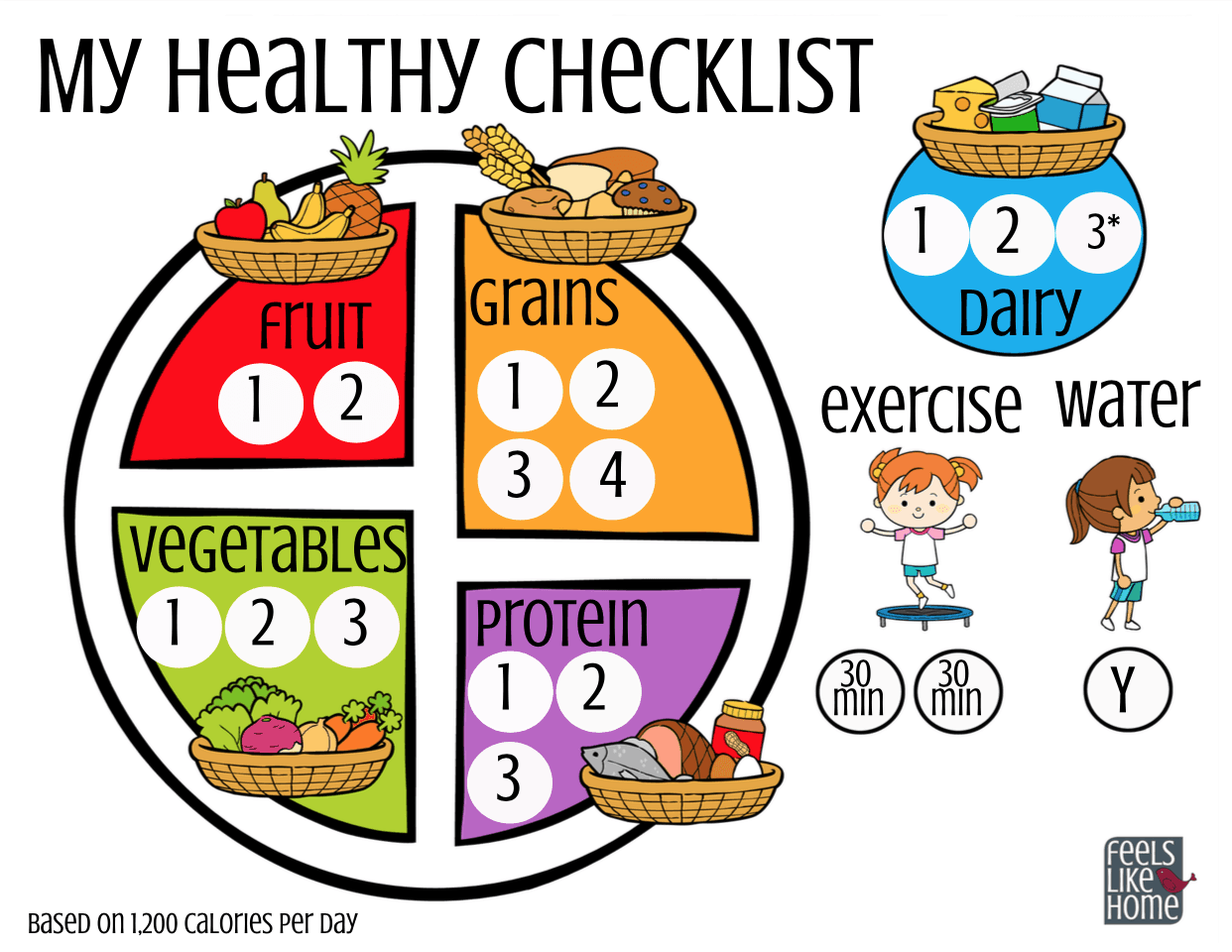 Quiz!
Check Out
Session Two – Staying Safe Online
Online risks - Scenarios
Sharing content online
Check out
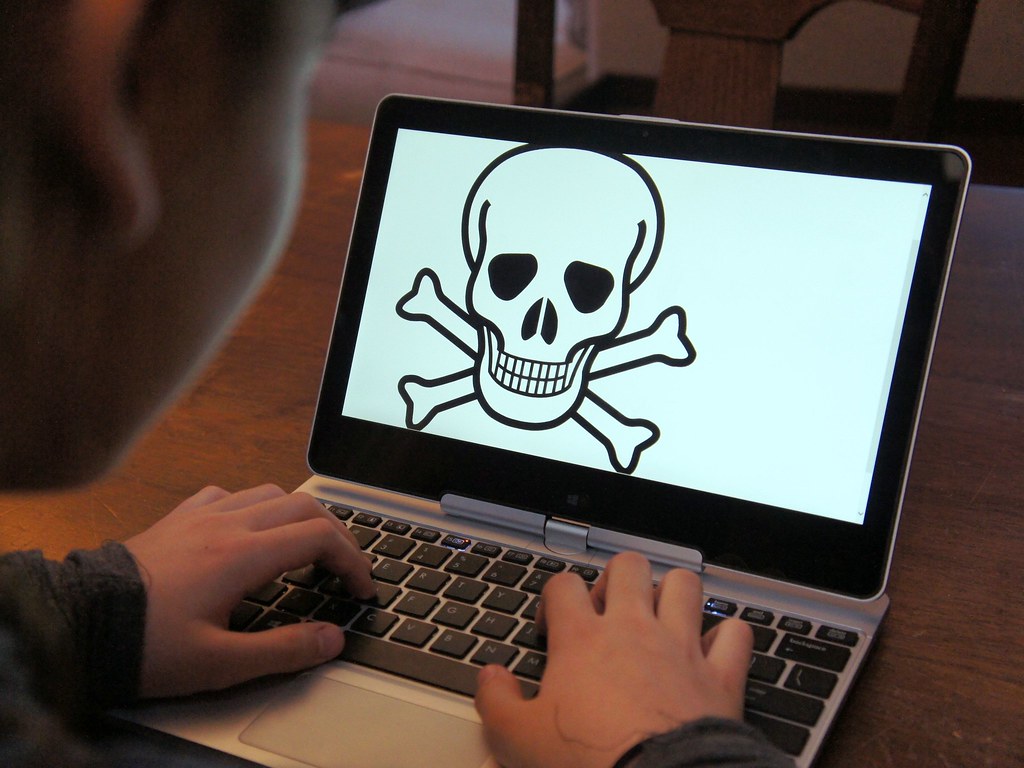 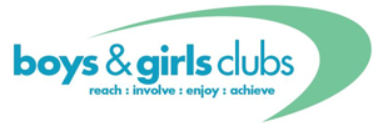 Staying Safe Online
This Photo by Unknown Author is licensed under CC BY-SA
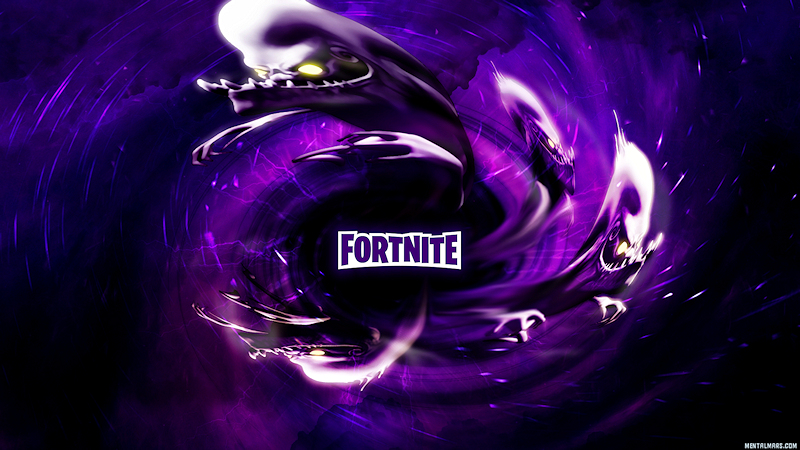 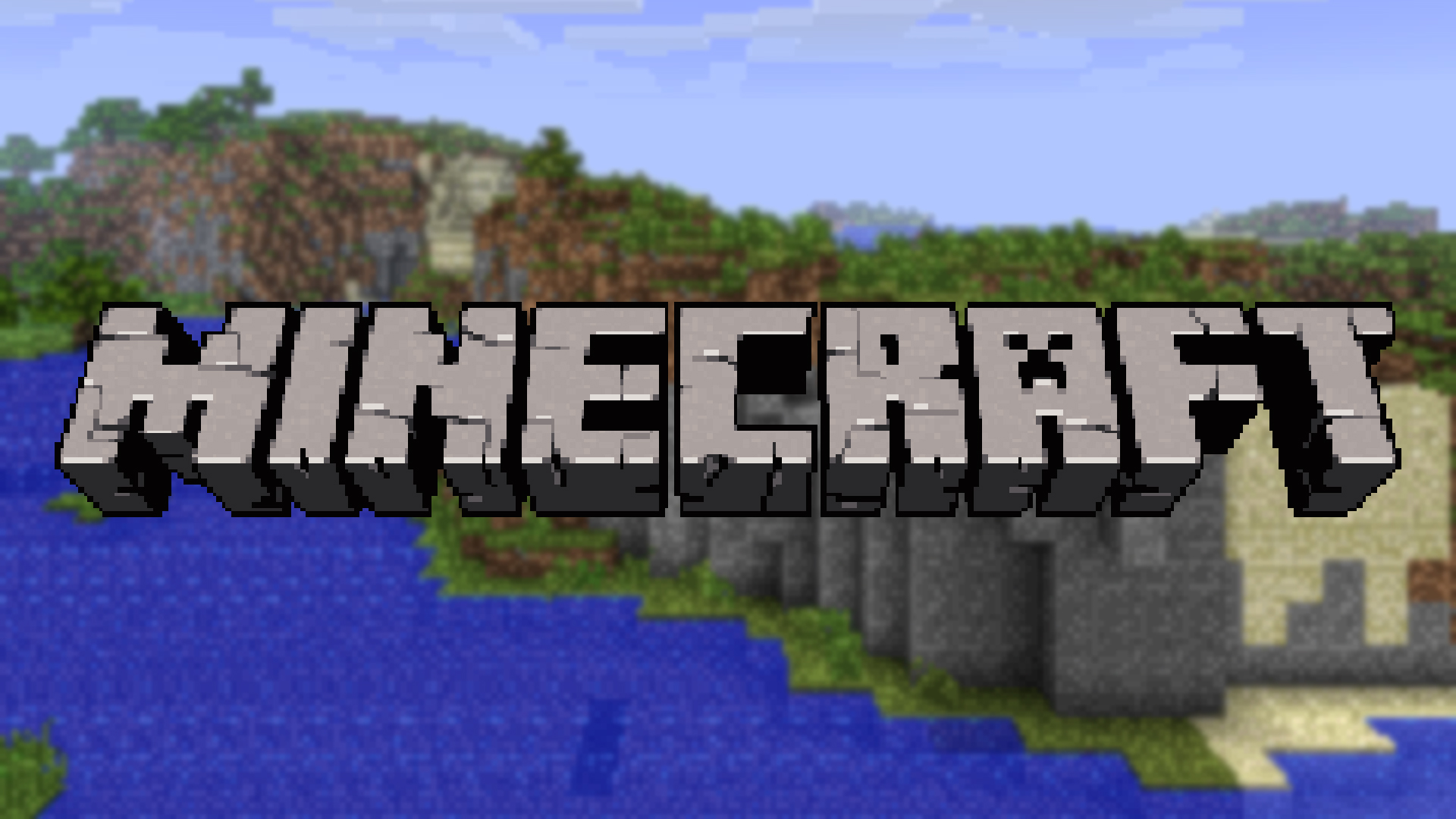 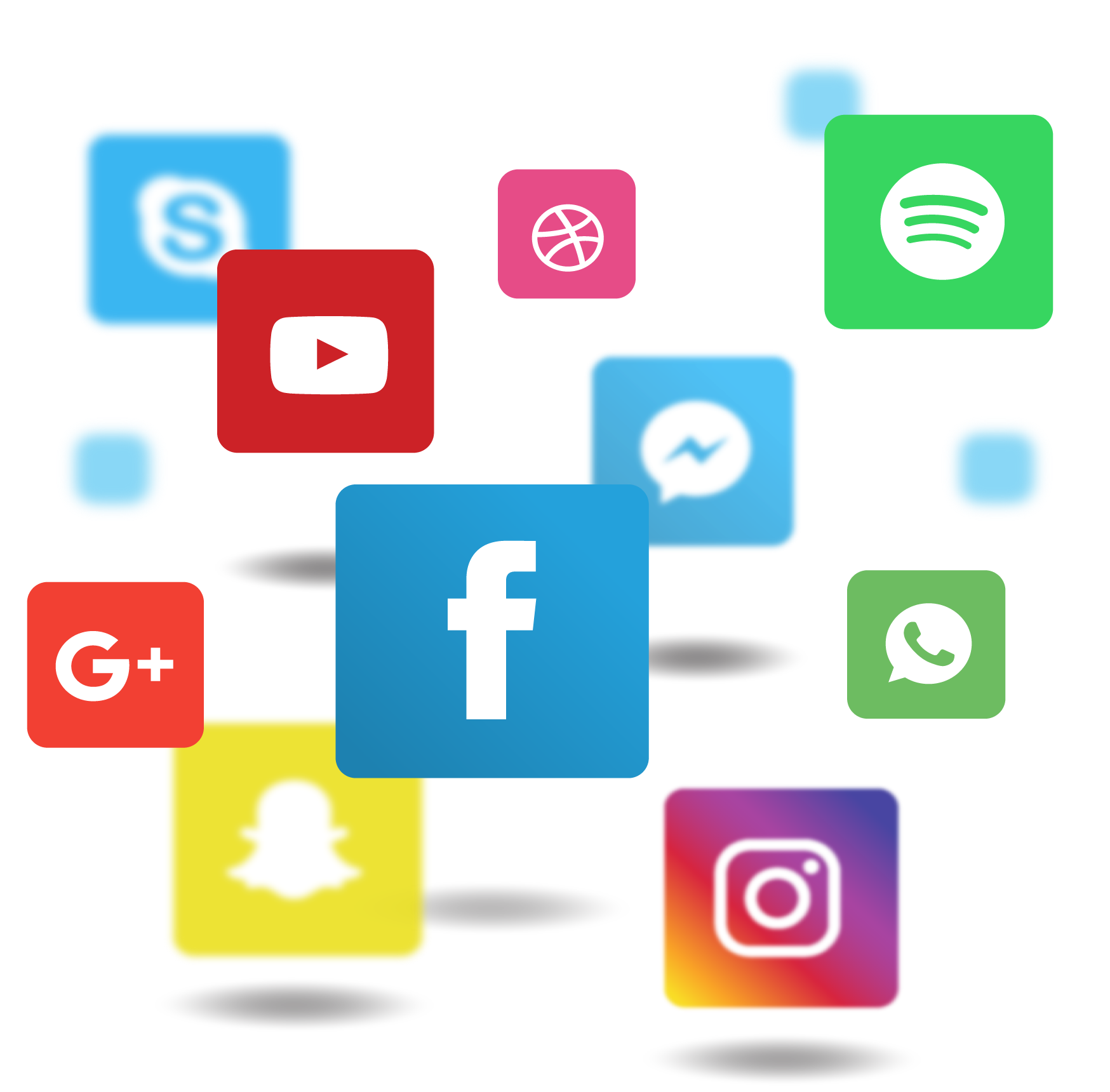 Screen time…How much is too much?
You’ve got a text!
This Photo by Unknown Author is licensed under CC BY-SA-NC
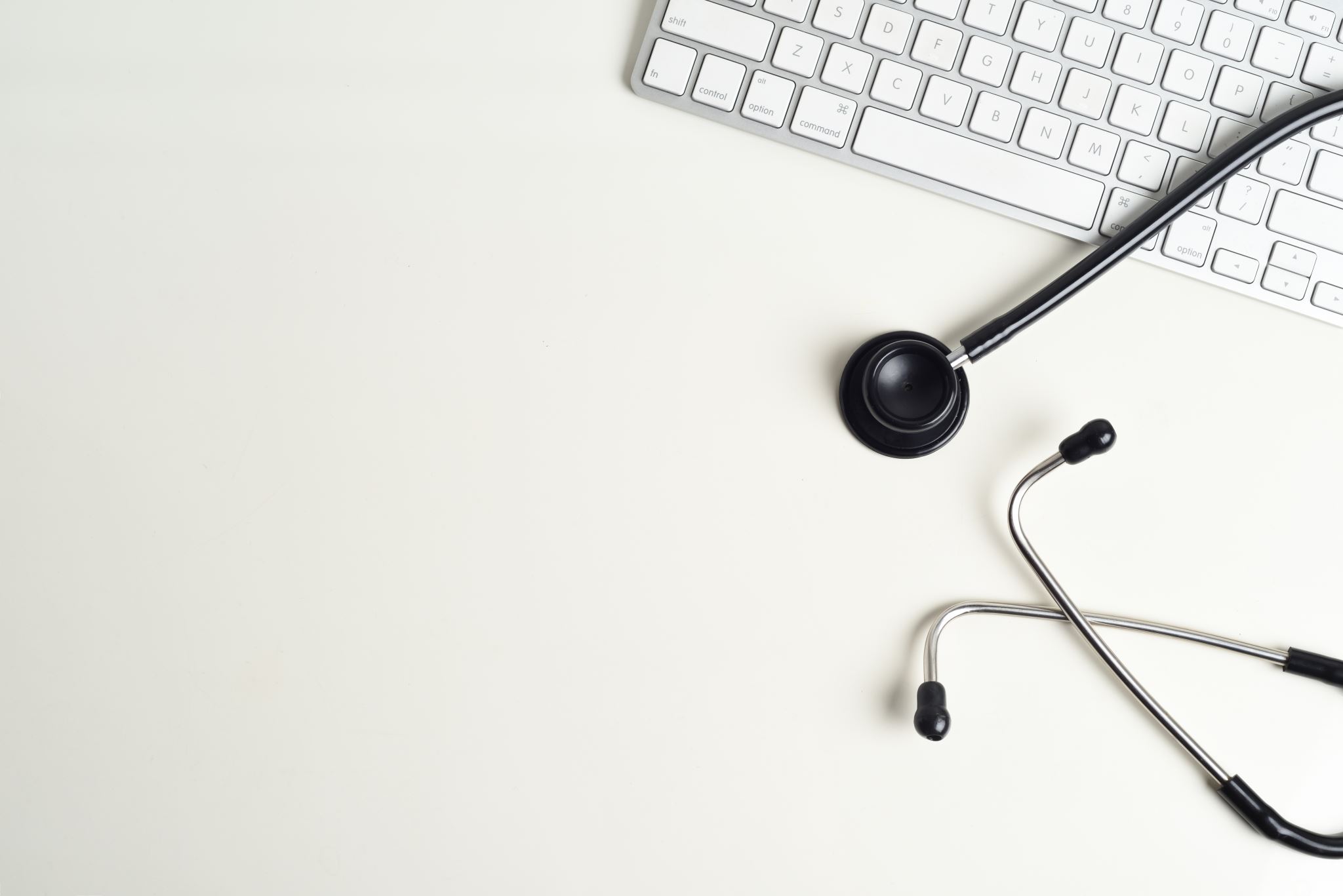 Online Risks 4 C’s
Content – Violent, hateful, inappropriate behaviour
Contact – Being bullied, meeting strangers
Conduct – Bullying someone, creating or uploading inappropriate behaviour
Commercial – advertising or marketing scams, hidden costs
It’s important to identify what’s real and what’s not.
People only put out there what they want you to know…
OK to share?
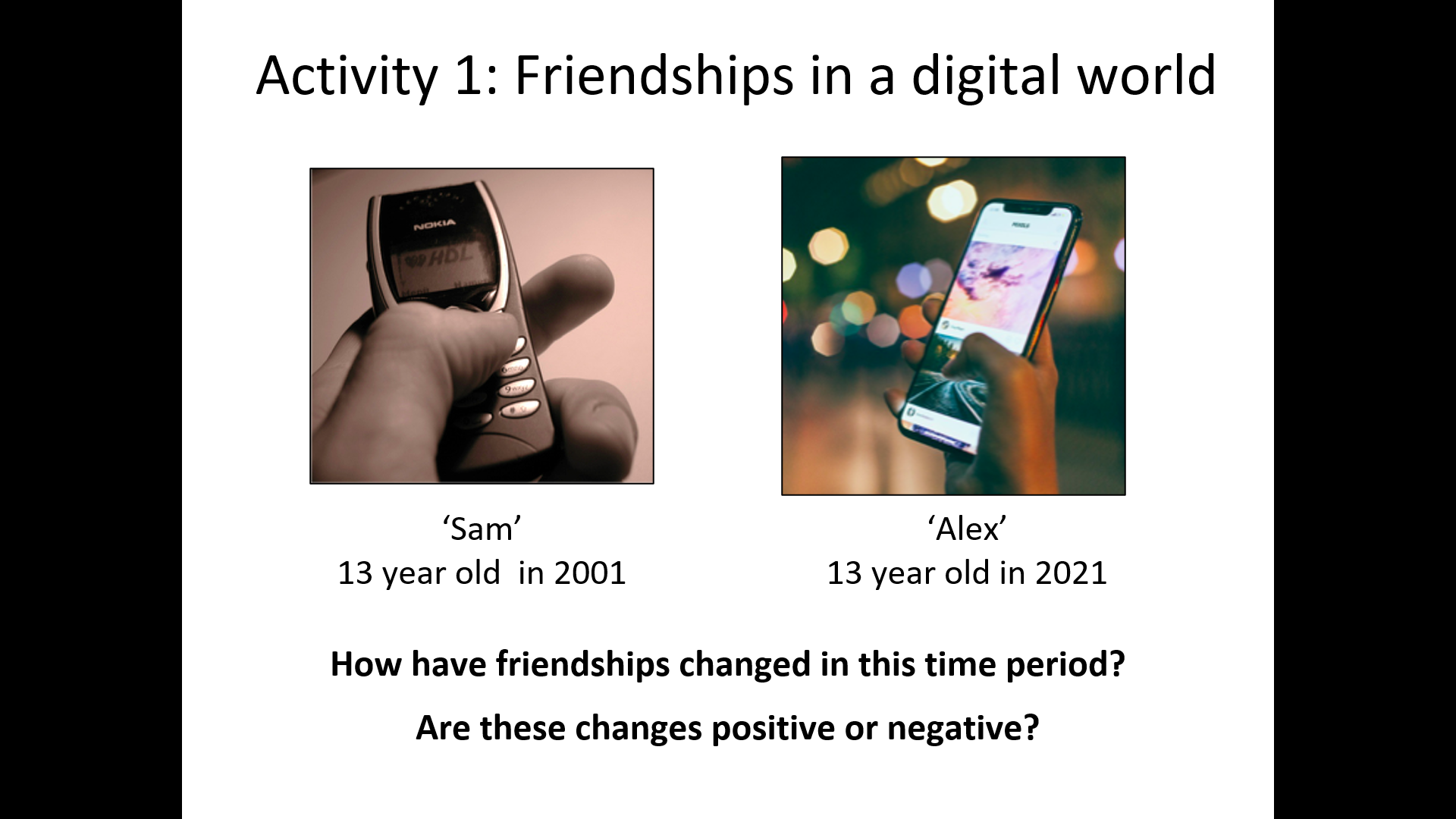 Good or Bad Friend?
Game of Chase
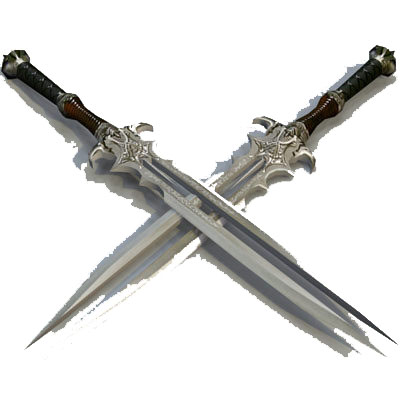 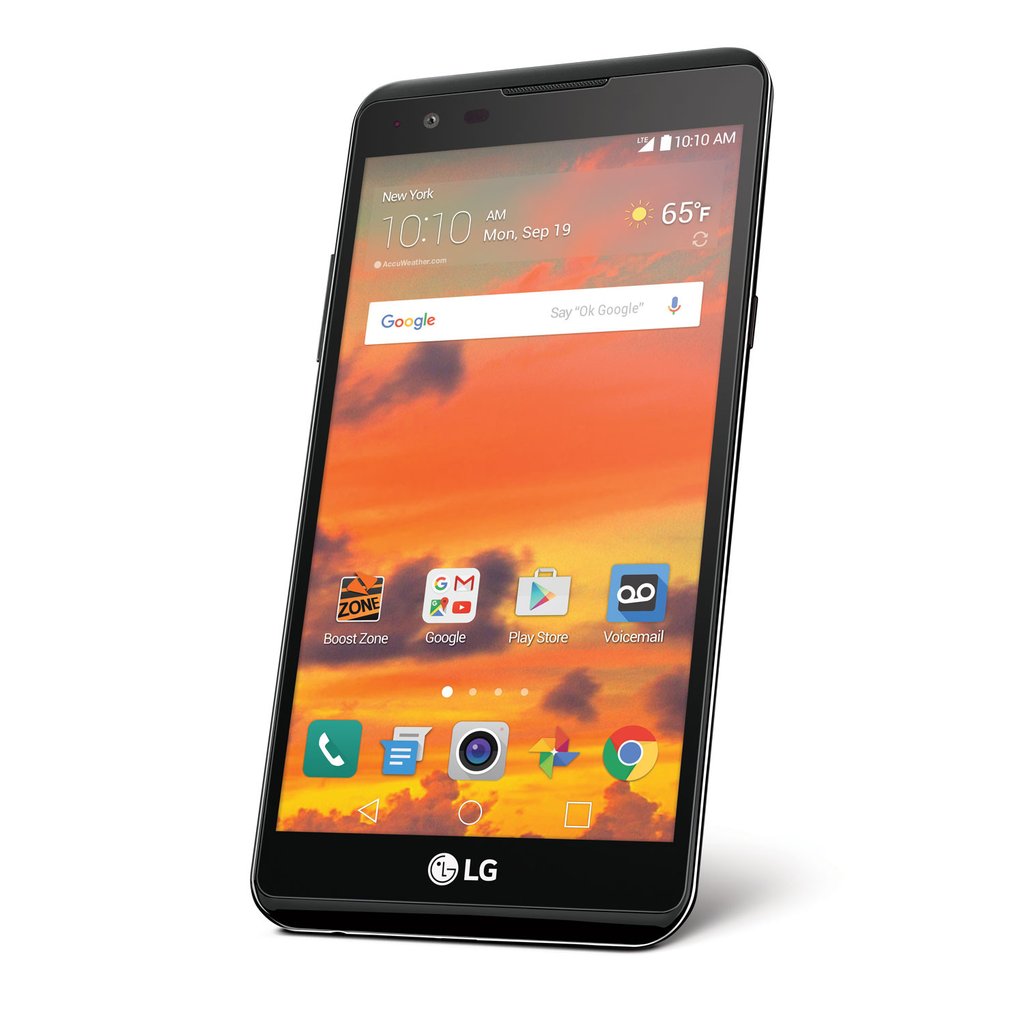 Online vs Face-to-face

It's well known that people say and do things online that they wouldn't ordinarily say or do in the face-to-face world. 
They loosen up, feel less self-conscious, express themselves more openly. 
“It's a double-edged sword. Sometimes people share very personal things about themselves. They reveal secret emotions, fears, wishes. 
On the other hand, out spills rude language and harsh criticisms, anger, hatred, even threats" (Dr. John Suler)
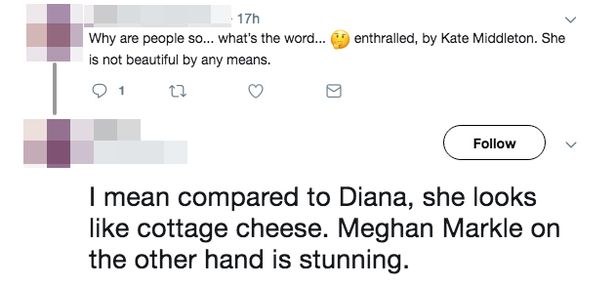 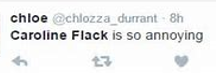 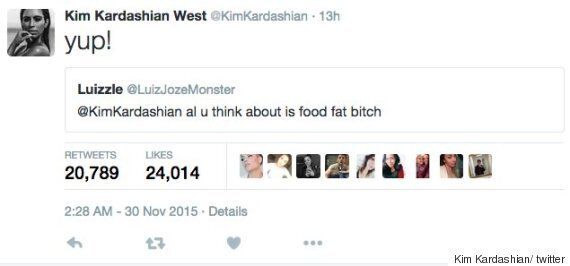 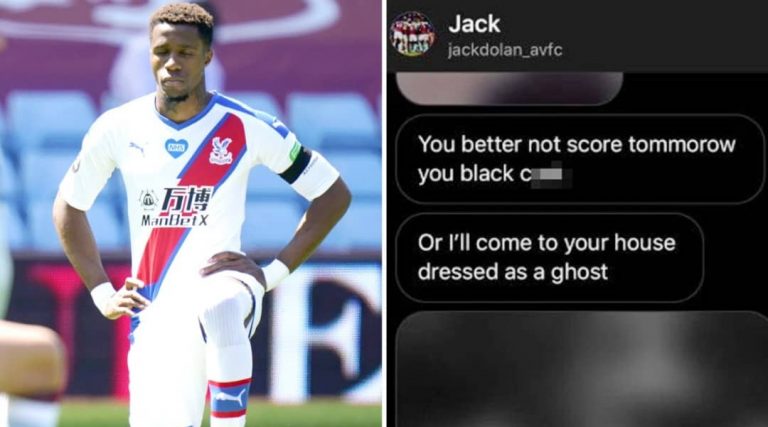 [Speaker Notes: These are some examples of a lack of respect in society. The media and internet trolls are partly to blame for the death of Caroline Flack. Footballers have been subject to racist abuse both online and in the stadium.]
Why?
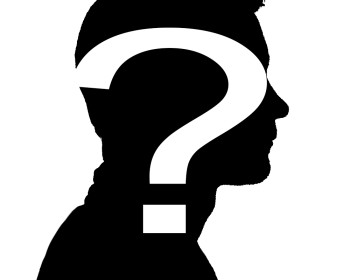 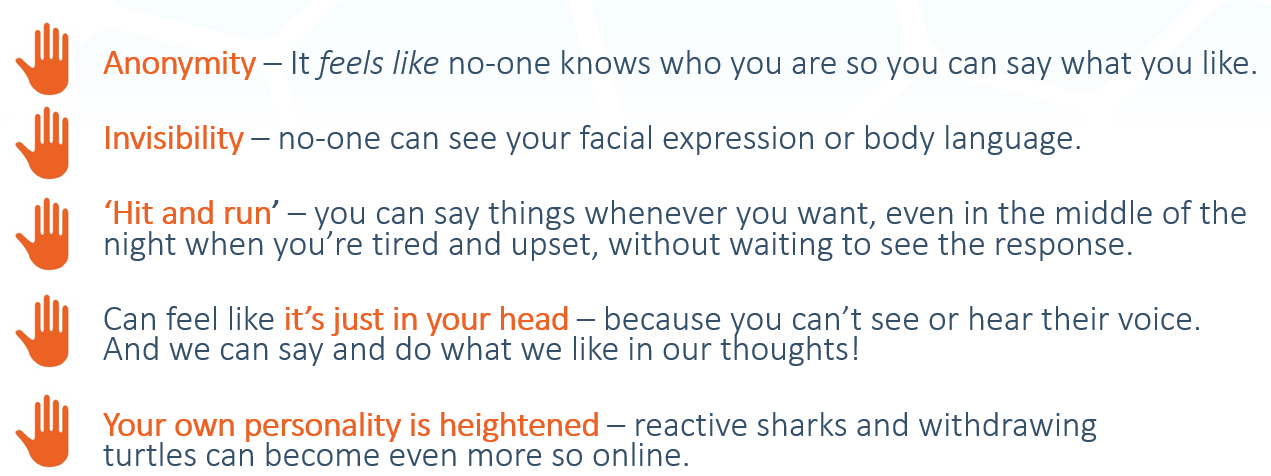 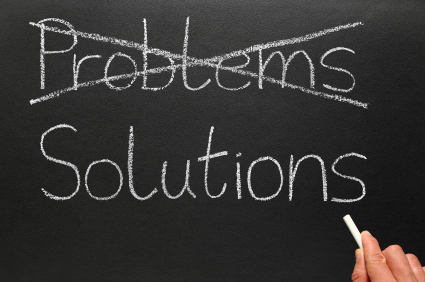 Online Tips
If you feel uncomfortable - unfollow, block or report. 
Always get consent before posting a photo or video of someone else. 
Privacy settings can stop other people from seeing your posts. 
Be careful when sharing information about yourself
Always choose a username that does not reveal any personal information
Don’t click on a link from someone you don’t know
And in all online conversations:
Take time to notice how you feel or what you need, before you respond
Clarify what was meant
Use ‘I’ statements when sharing thoughts and feelings
Place yourself in other person’s shoes 
Use emoticons to express tone when using text
Choose whether or not you want to respond to online conflict or uncomfortable situations
Ask for support if needed
This Photo by Unknown Author is licensed under CC BY-ND
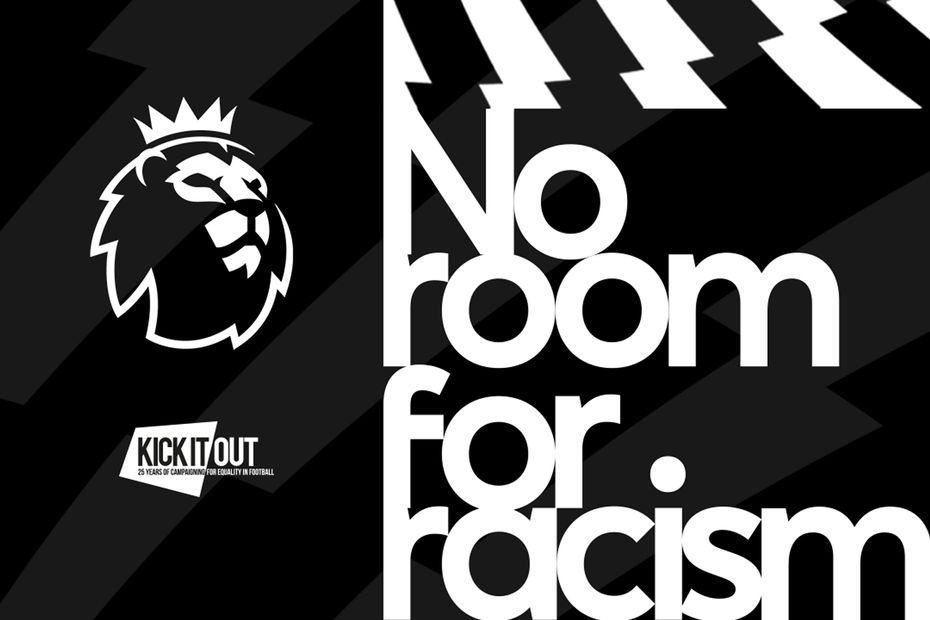 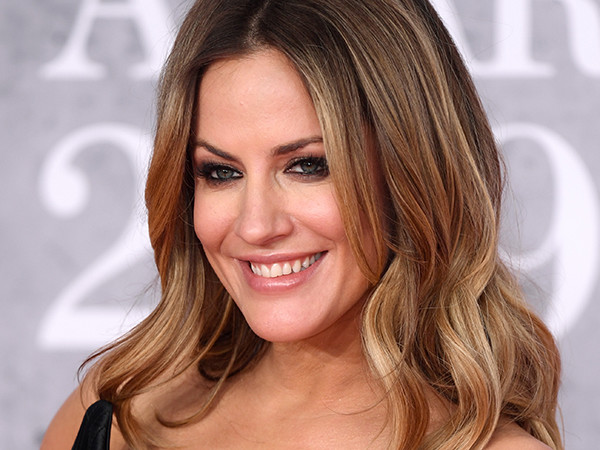 In a world where you can be anything #bekind
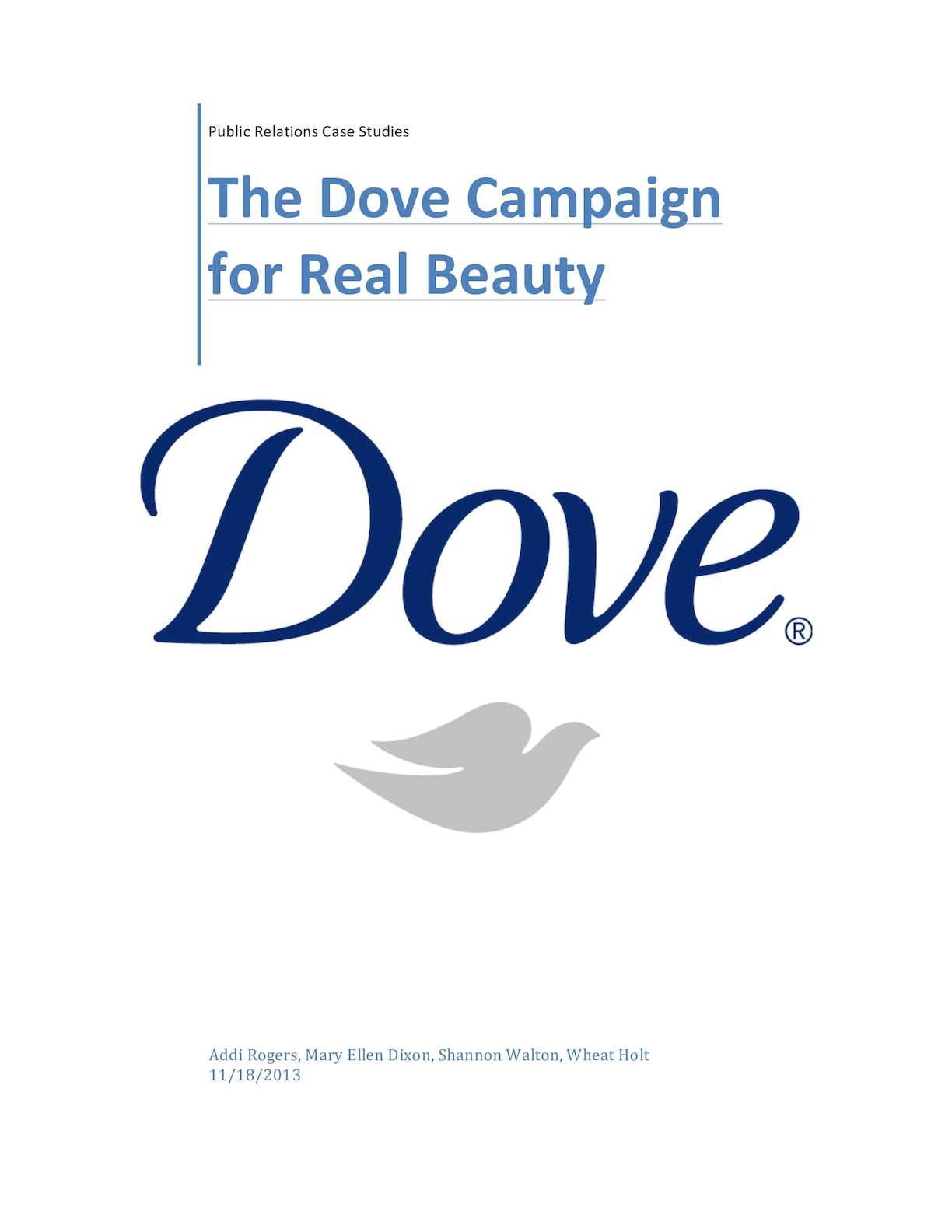 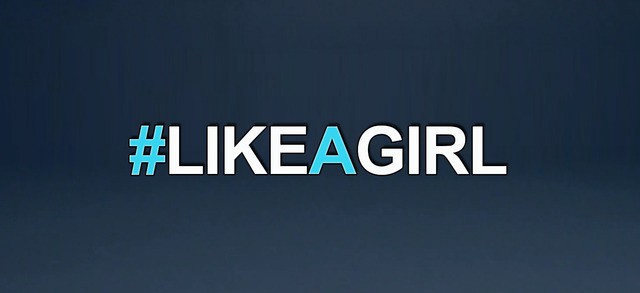 [Speaker Notes: This slide demonstrates campaigns initiated to encourage respect in society. Have you came across any of these?]
Check Out
Session Three – Risk taking behaviour
How risky? - Scenarios
Why engage in risk taking behaviours?
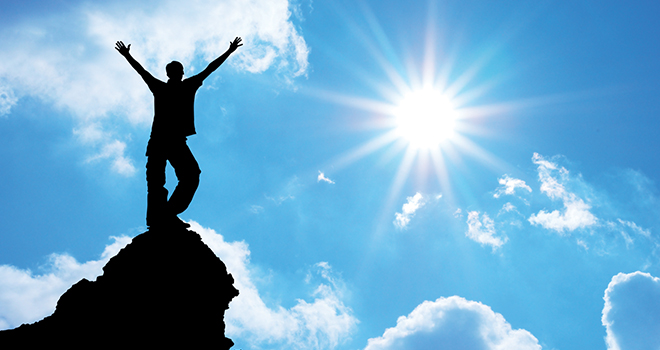 Bucket List
We can achieve our bucket lists through hard work, support and, sometimes, taking risks!
How Risky?Scenario Cards
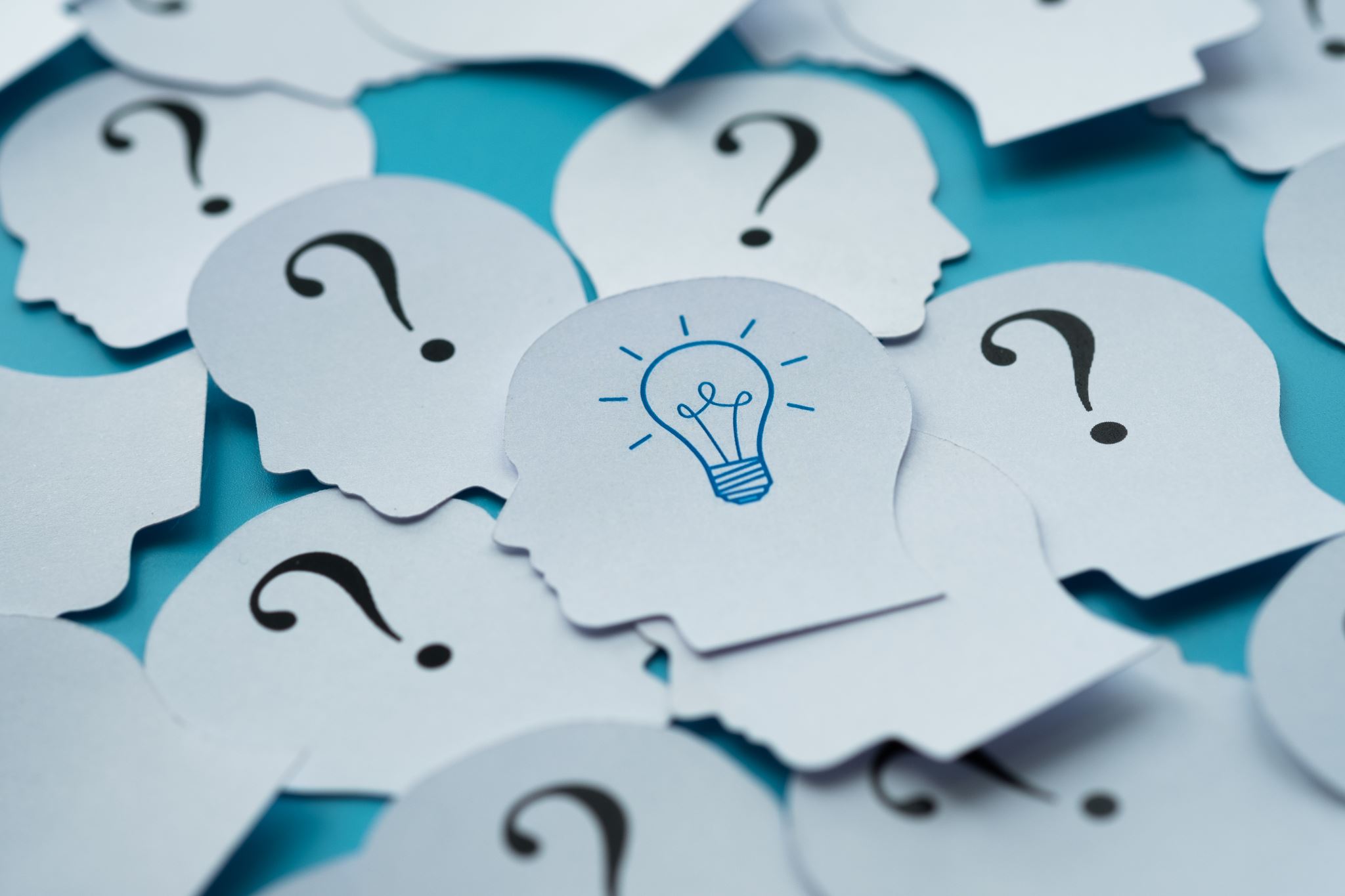 Brainstorm
Why do we engage in risk-taking behaviour?
Some celebrity examples around drug and alcohol use…
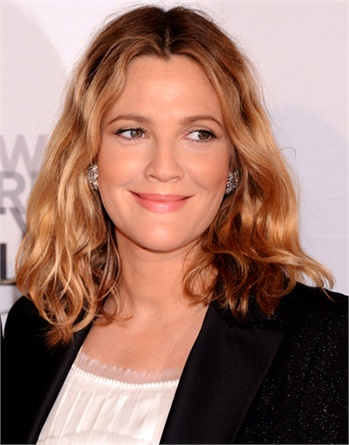 Drew Barrymore
11 months – Begins acting career
7 years old – huge film star pouring Baileys over her ice cream
8 – Partying five nights a week with her mother
9- Mother introduced her to drugs and ‘dancing with young men’
11 – Alcohol addiction
12 – Drug addiction
13 – Hospitalised after self-harming
14 – Legally divorced from her parents
[Speaker Notes: Reasons include lack of parental support/ care and learned behaviour]
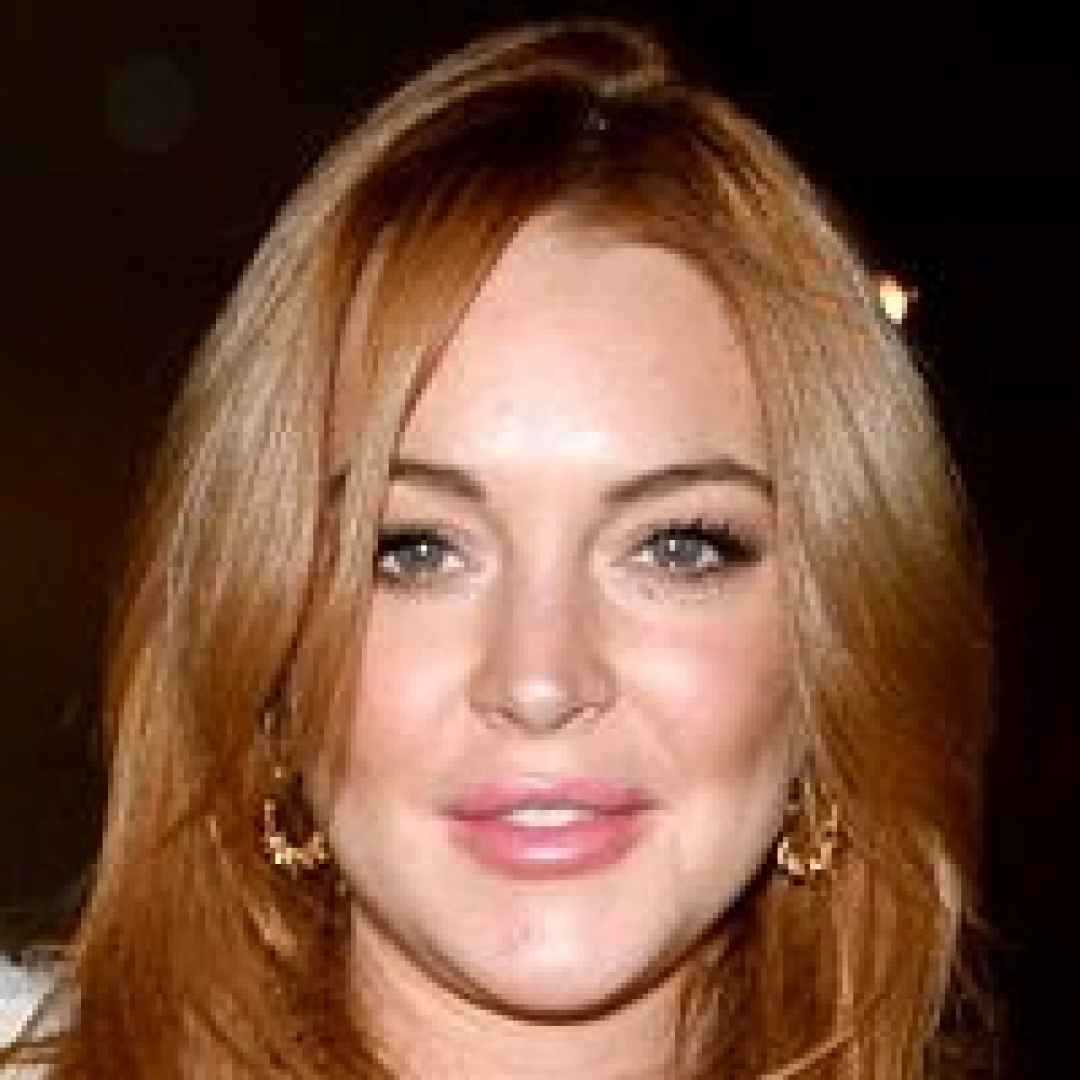 Lindsay Lohan
3 years old – Signed to Ford Models
12 – Huge movie star after starring in The Parent Trap
18 – Became a Hollywood A-lister after starring in Mean Girls
Early 20’s - cut off contact with her father calling him unpredictable and hard to deal with
Early-mid 20’s  – Mass media coverage of court cases, drunk photos and stints in rehab due to alcoholism.
[Speaker Notes: Reasons include stardom at such a young age and the pressure associated with this. Family breakdown including her parents divorce may have been a factor.]
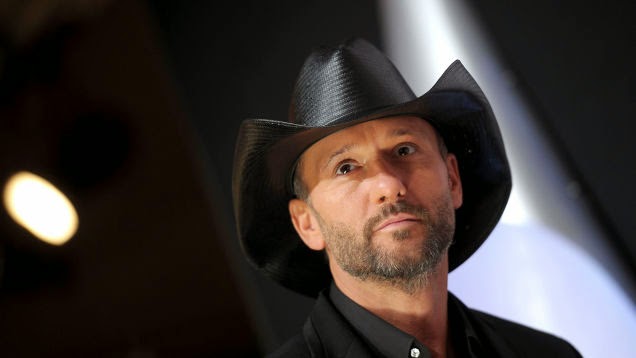 Tim McGraw
Started drinking as a teenager and began drinking shots of alcohol before taking to the stage.
[Speaker Notes: McGraw blames his low confidence for his alcohol intake and admits that he used to consume alcohol before going on stage to help him relax a bit better and cope with the nerves.]
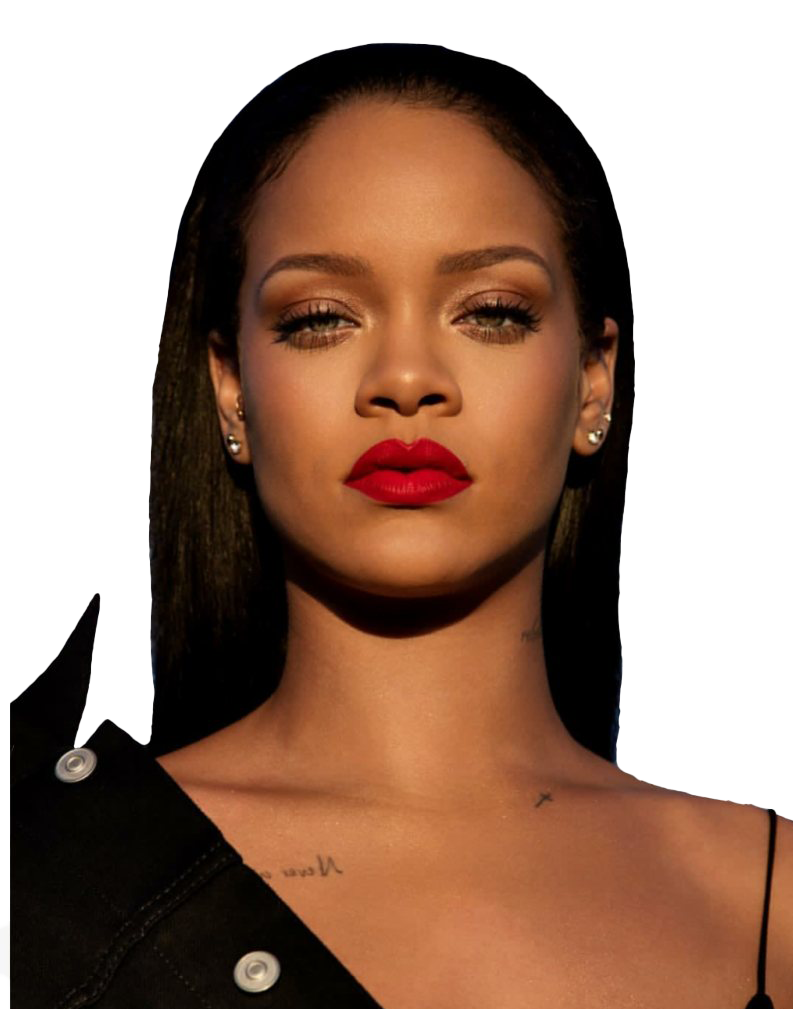 Rihanna
Likes to party sometimes and states her favourite alcoholic drink is Jameson.
[Speaker Notes: It can be suggested that Rihanna drinks for fun and for the social aspect of it. She denies doing drugs after numerous claims and states that drugs destroyed her father who was a crack addict.]
Can you relate to some of these reasons?
Some reasons you might engage in risk taking behaviours…
Check Out
Session Four – Choices & Consequences
Principles and Values
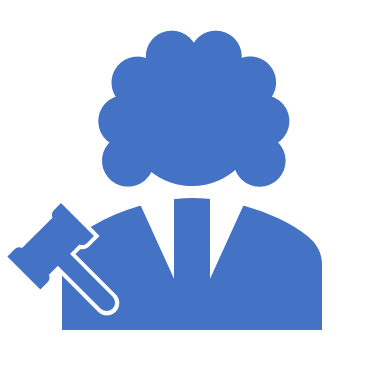 Principles are standards of behaviour. They are the principles of right and wrong e.g., Treat others as you would like to be treated.
Principles are driven by values.
Values are things that you believe are important in the way you live your life e.g., respect.
Values should determine your priorities, and, deep down, they’re probably the measures you use to tell if your life is turning out the way you want it to. 
Understanding your own personal values can help you make better decisions, however big or small.
Values Discussion Cards
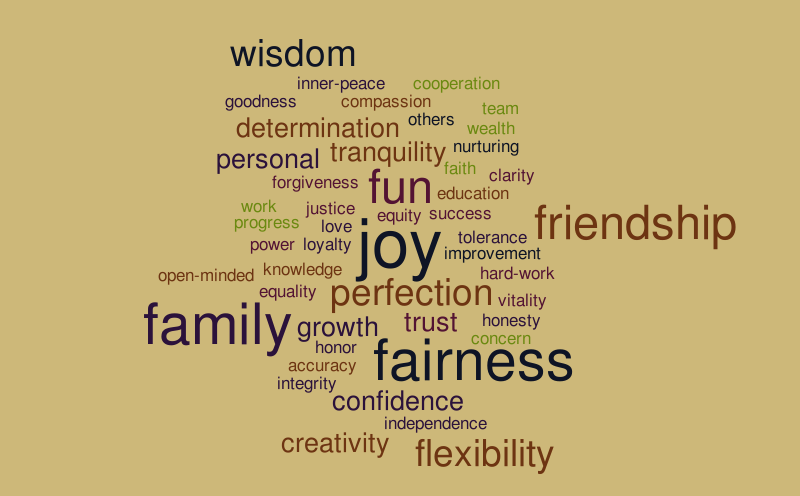 Read and discuss each scenario with your partner. 
Try to answer the questions as truthfully as possible.
Everyone’s responses will be different. This is OK! We all have different values which will drive different choices.
Reflect…
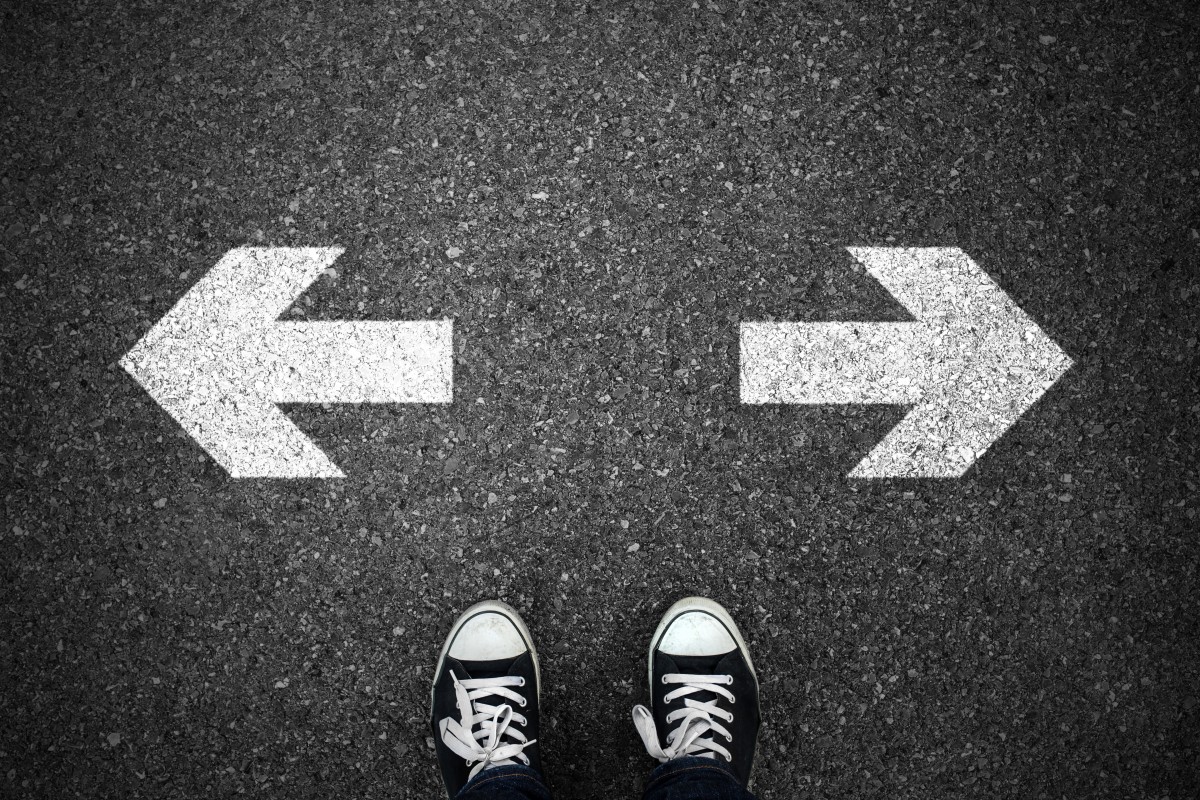 A good choice you made this week. 
A not so good choice you made this week.
Why was it a good/ not so good choice? What was the consequence of that choice?
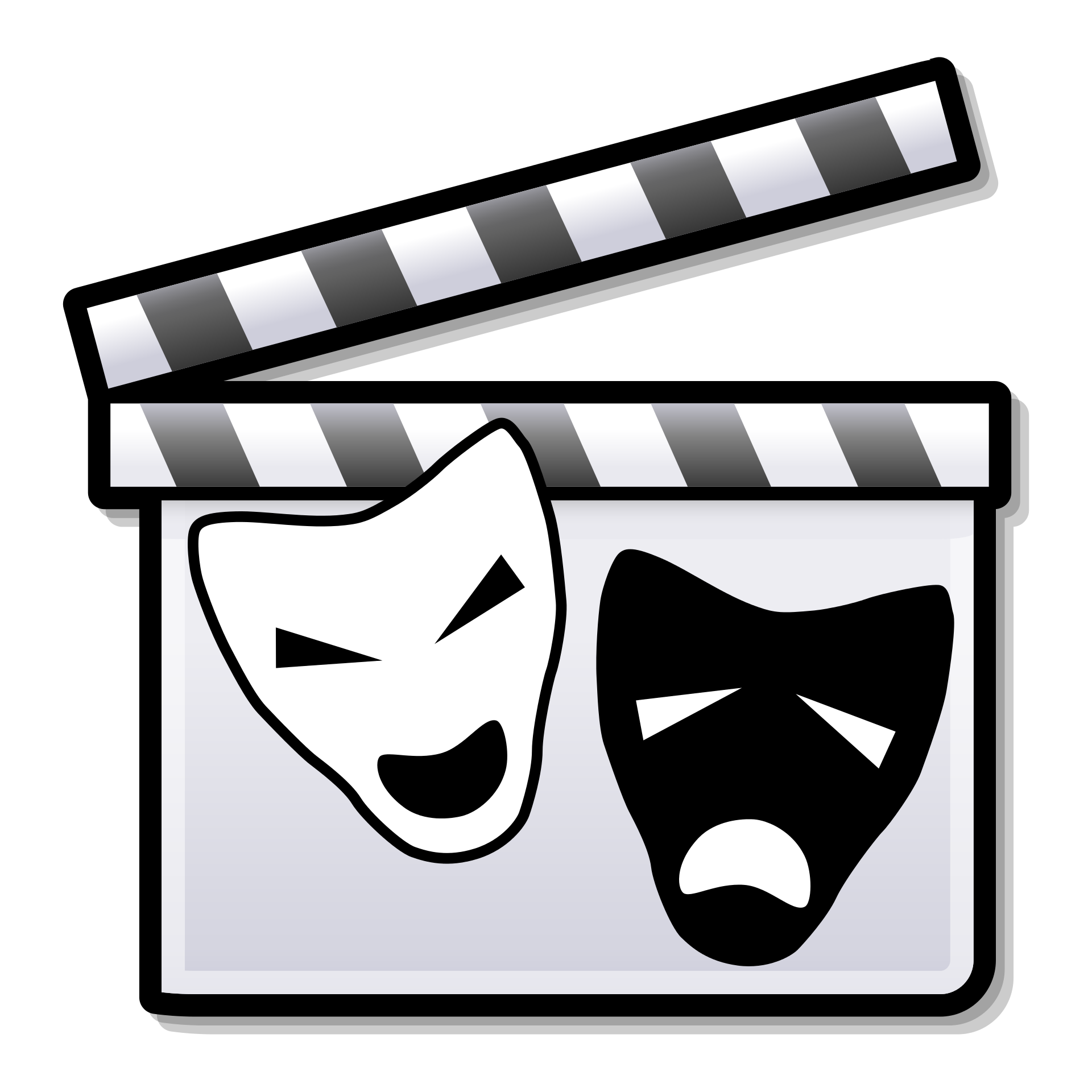 Choices & Consequences
Drama Activity
Being confident in our choices
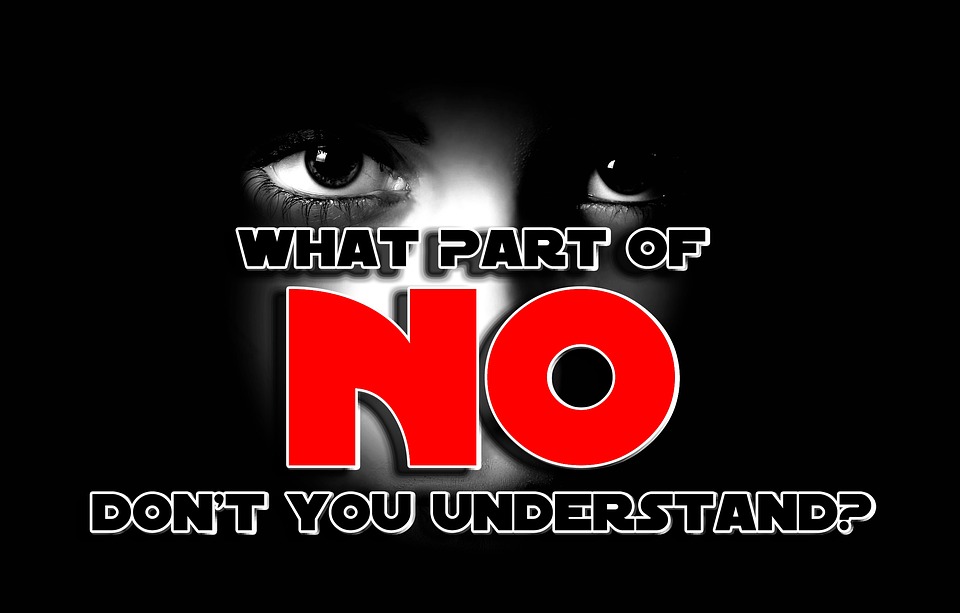 Peer pressure is a feeling that you must do the same things as other people in order to be liked or respected by them.
Tips to dealing with peer pressure
Surround yourself with people who respect your values and opinions
Be mindful of body language and the way you say things
Be confident – believe in your ability to handle a situation
Be clear – message you have is clear and easy to understand
Be Controlled – you speak calmly
Talk to a trusted adult if the situation is worrying you!
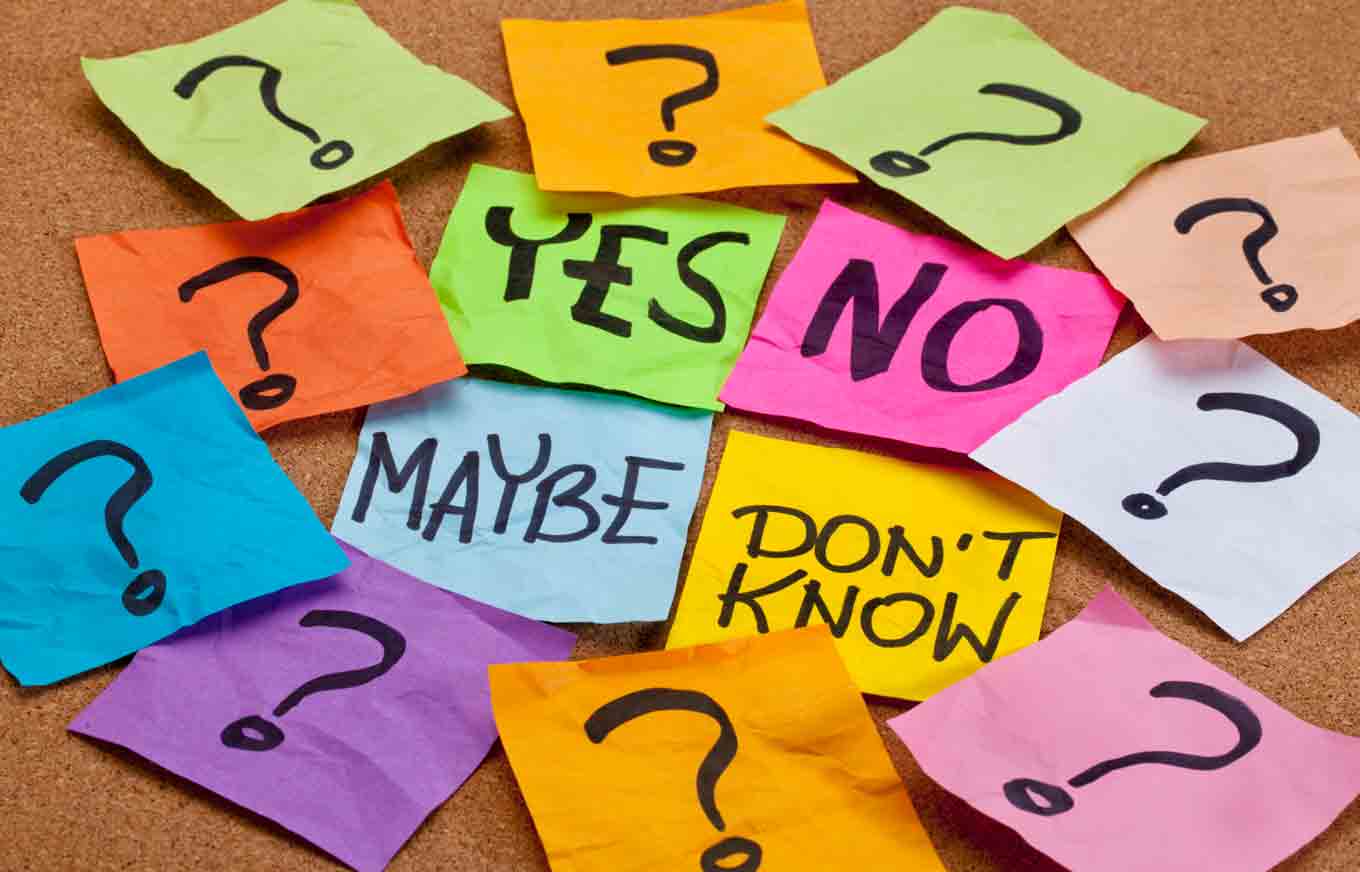 If we can manage our emotions better, we may also be better at making better decisions – less risky decisions!
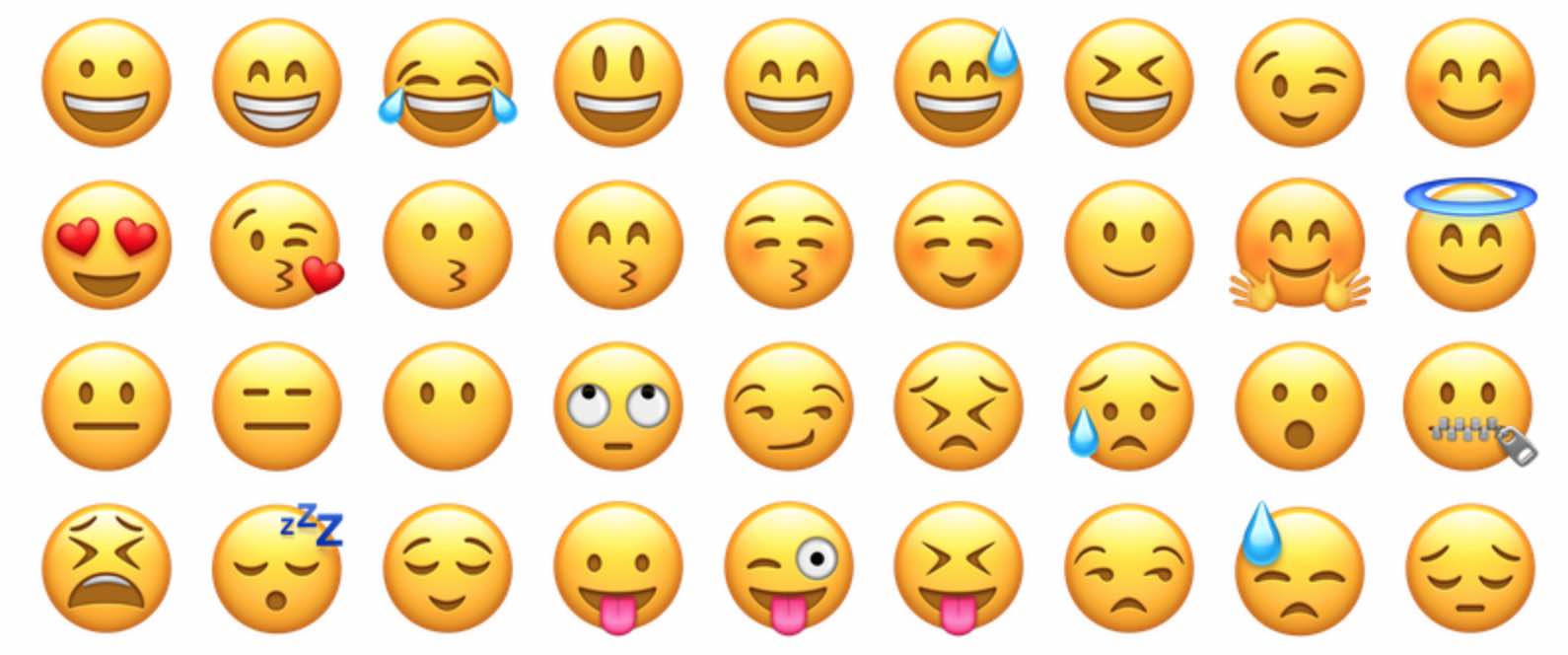 Managing Emotions
Number one rule – Believe in Yourself
Check Out
Session Five – Coping with difficult situations
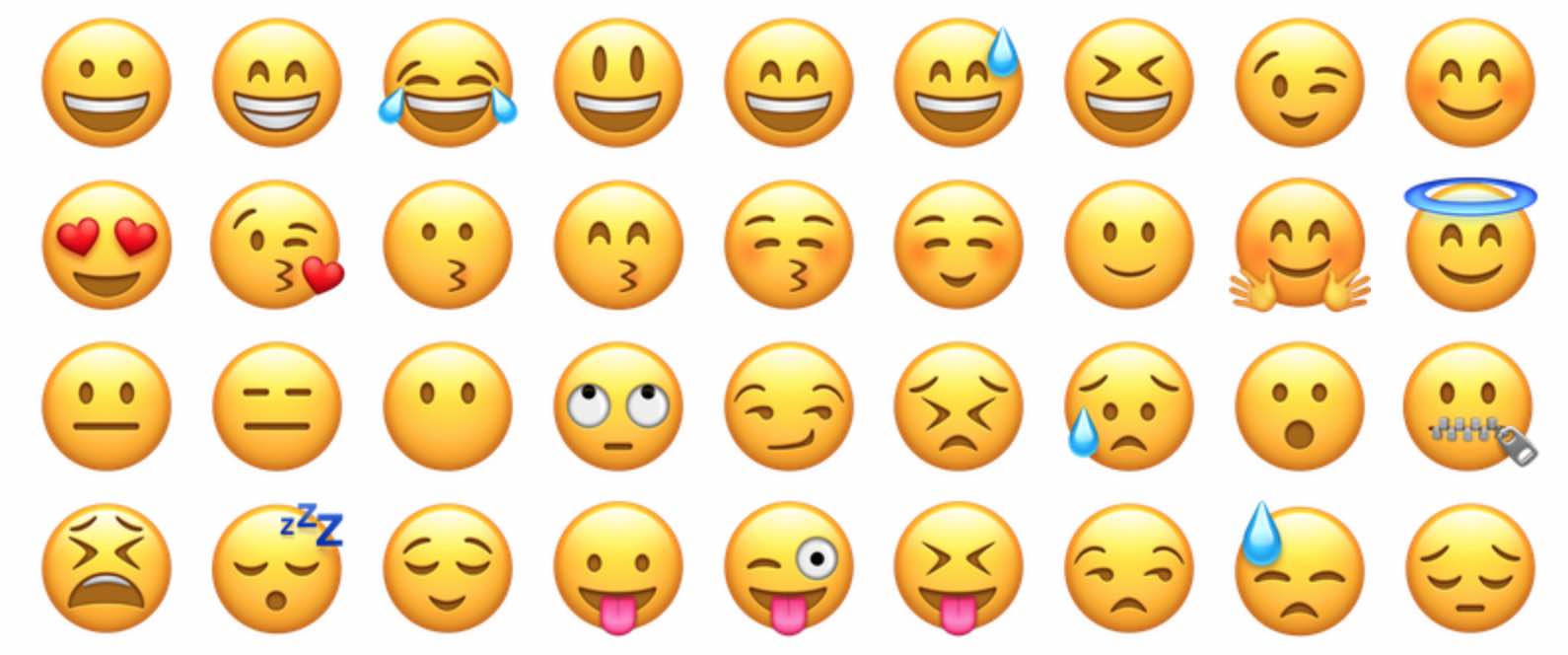 Managing Emotions - Refresh
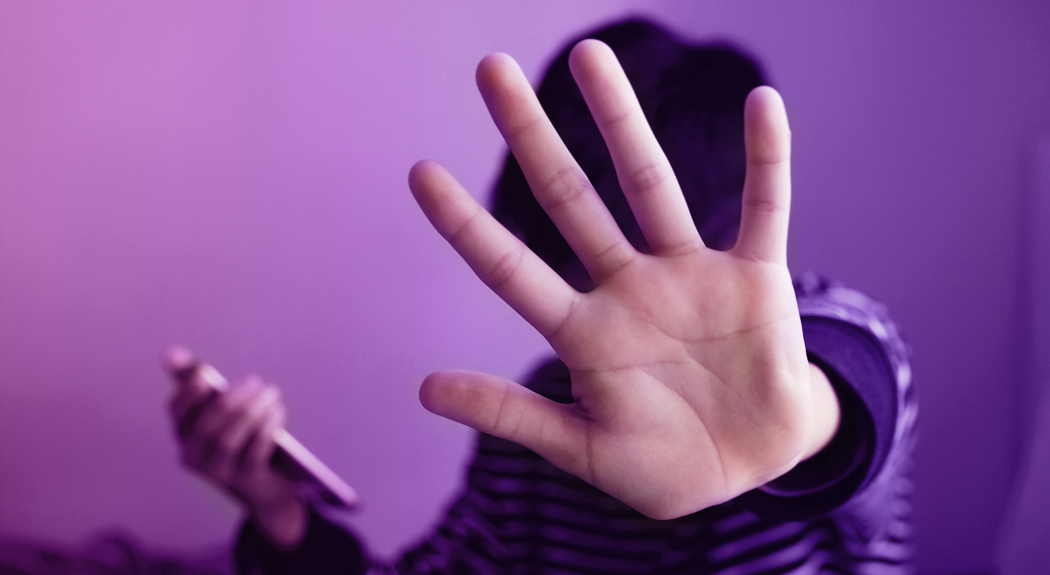 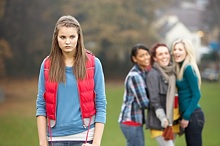 Juggling Life
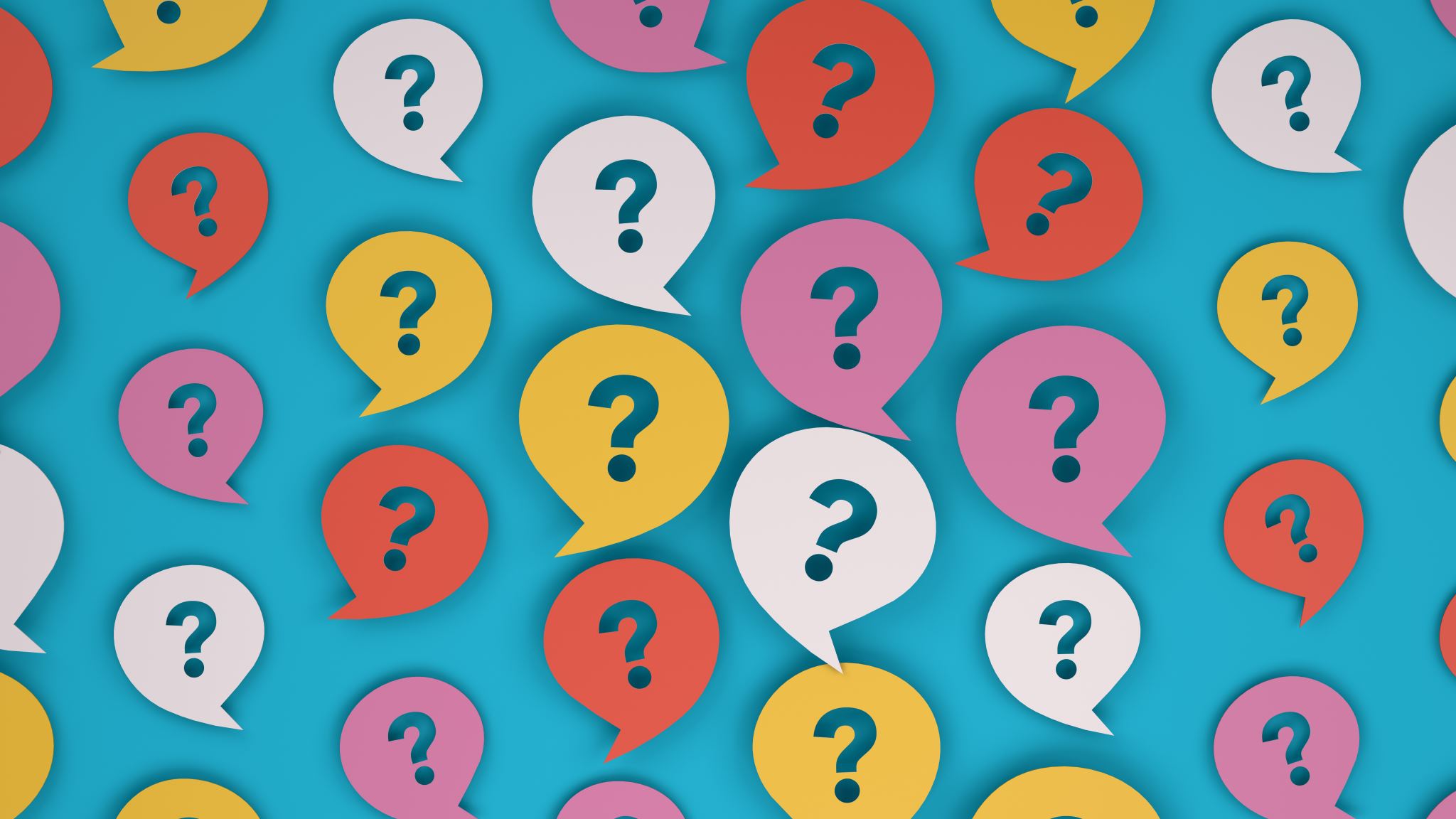 Managing Emotions in Context
Individually:
Think about an experience/situation in your life where the outcome was not what you wanted 

In your groups:
How do you think you would feel in that situation?
What do you see as the worst-case scenario happening because of that situation?
What could you do to turn the experience from a negative into a positive?
Brainstorm – What is Resilience?
Health & Wellbeing wheel
Pledge
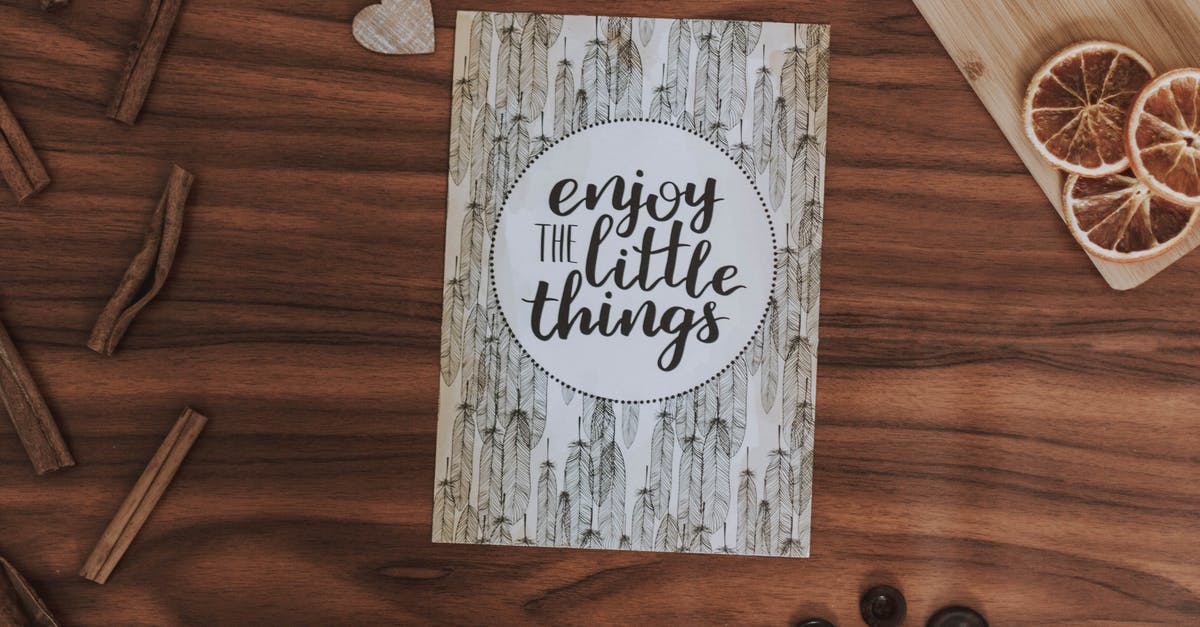 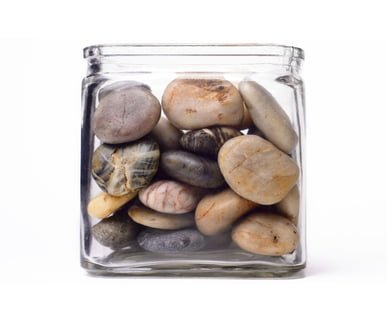 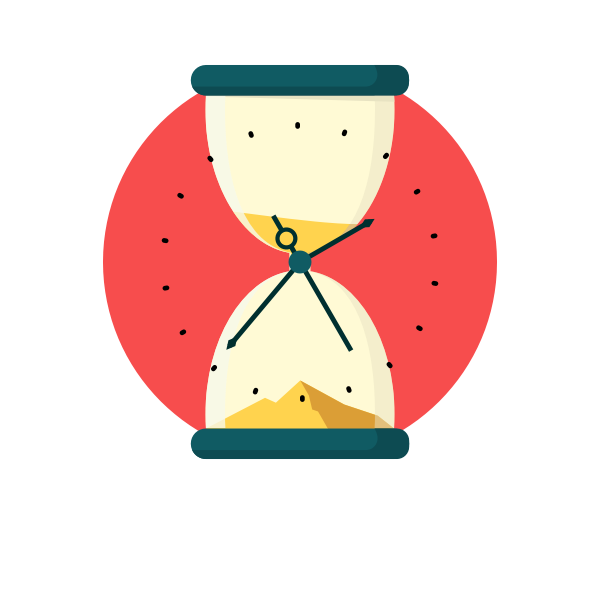 Jar of Importance
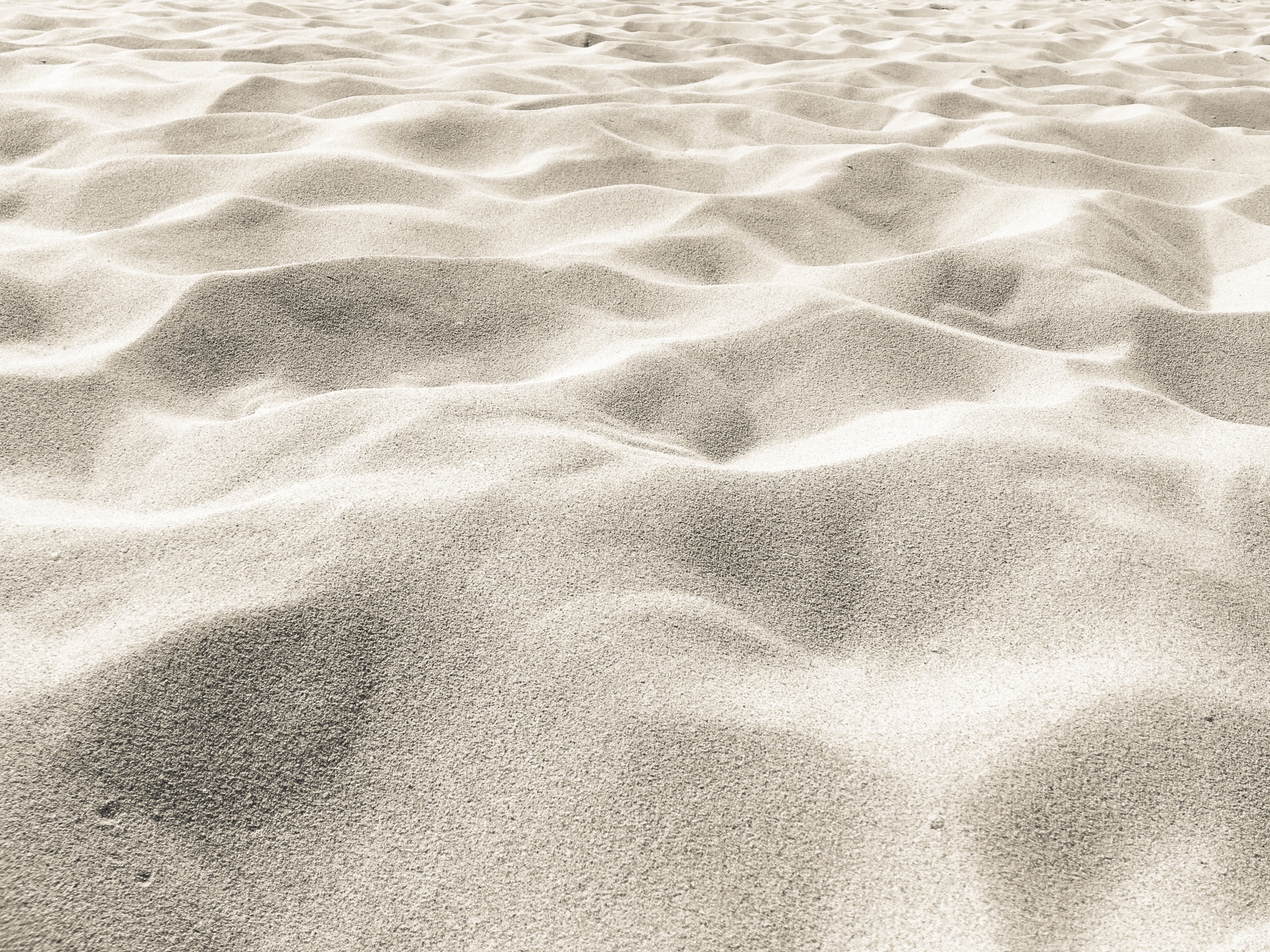 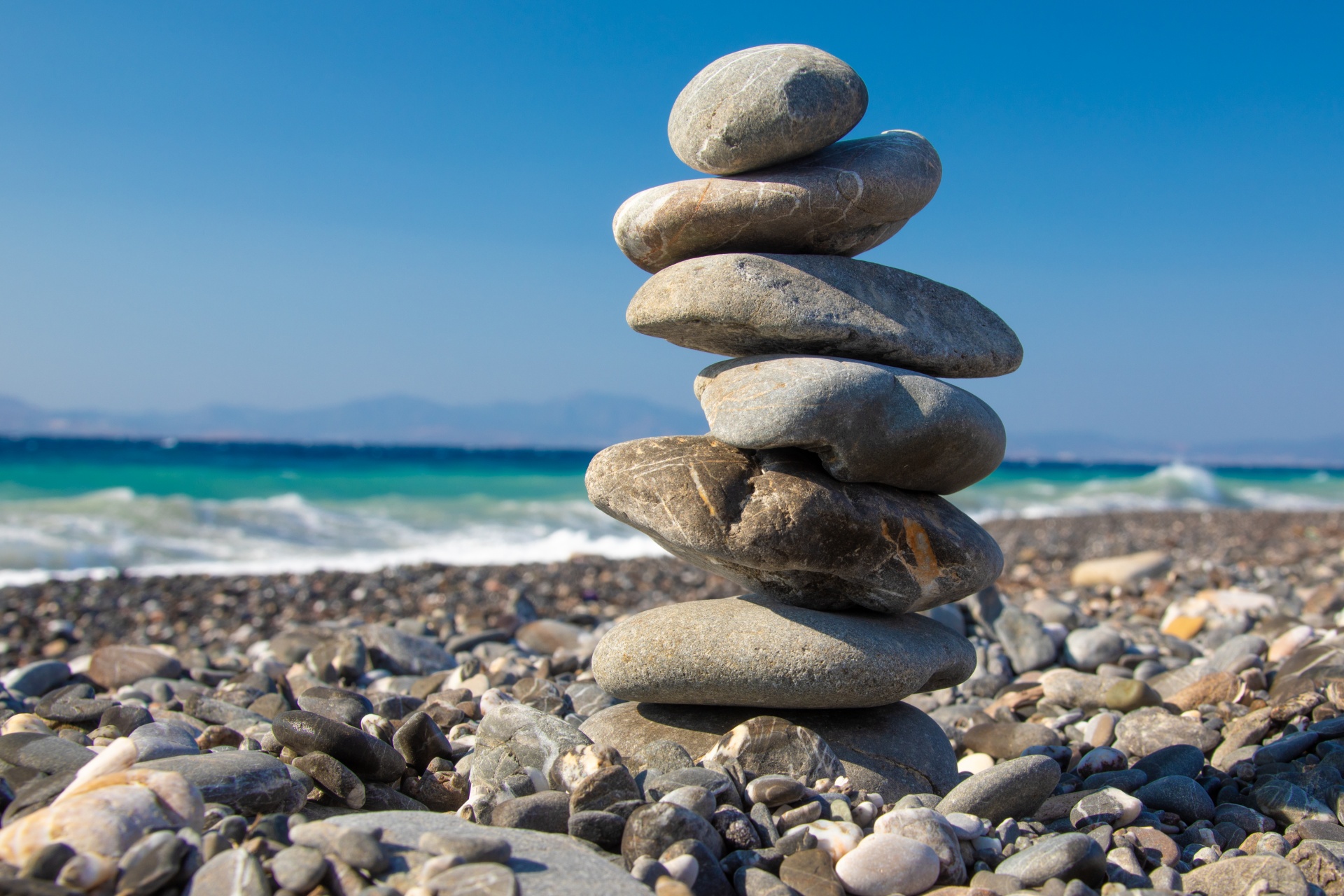 Rocks – Big things such as family, friends, passions, healthPebbles – Other important things such as home, school, exams, area we liveSand – Small stuff such as the latest shoes, how many likes on social media, messages pinging through on phoneWater – There is always time to do the things you enjoy such as going for a walk, watching a movie, laughing!
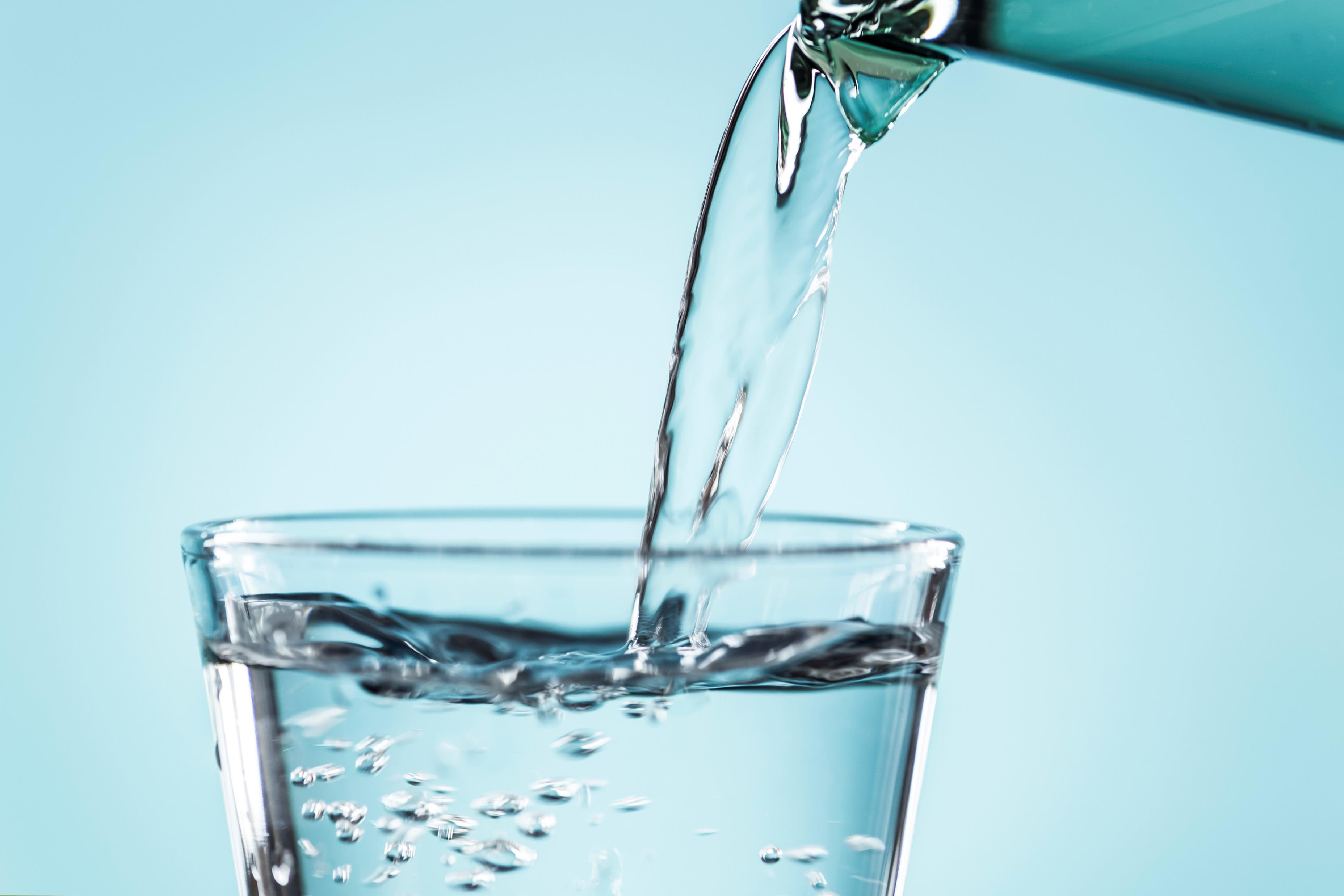 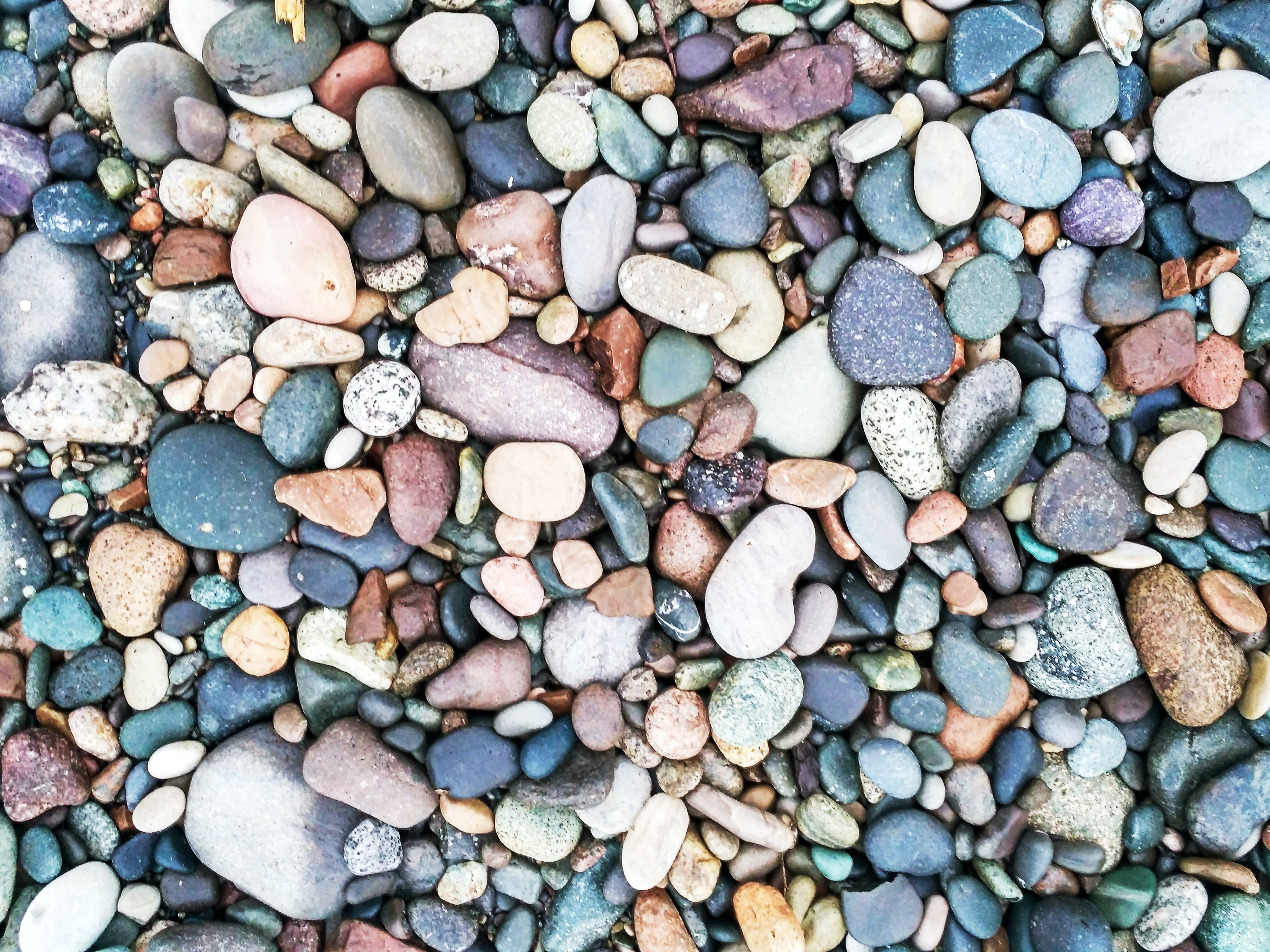 Check Out
Session Six – Confidence and Motivation
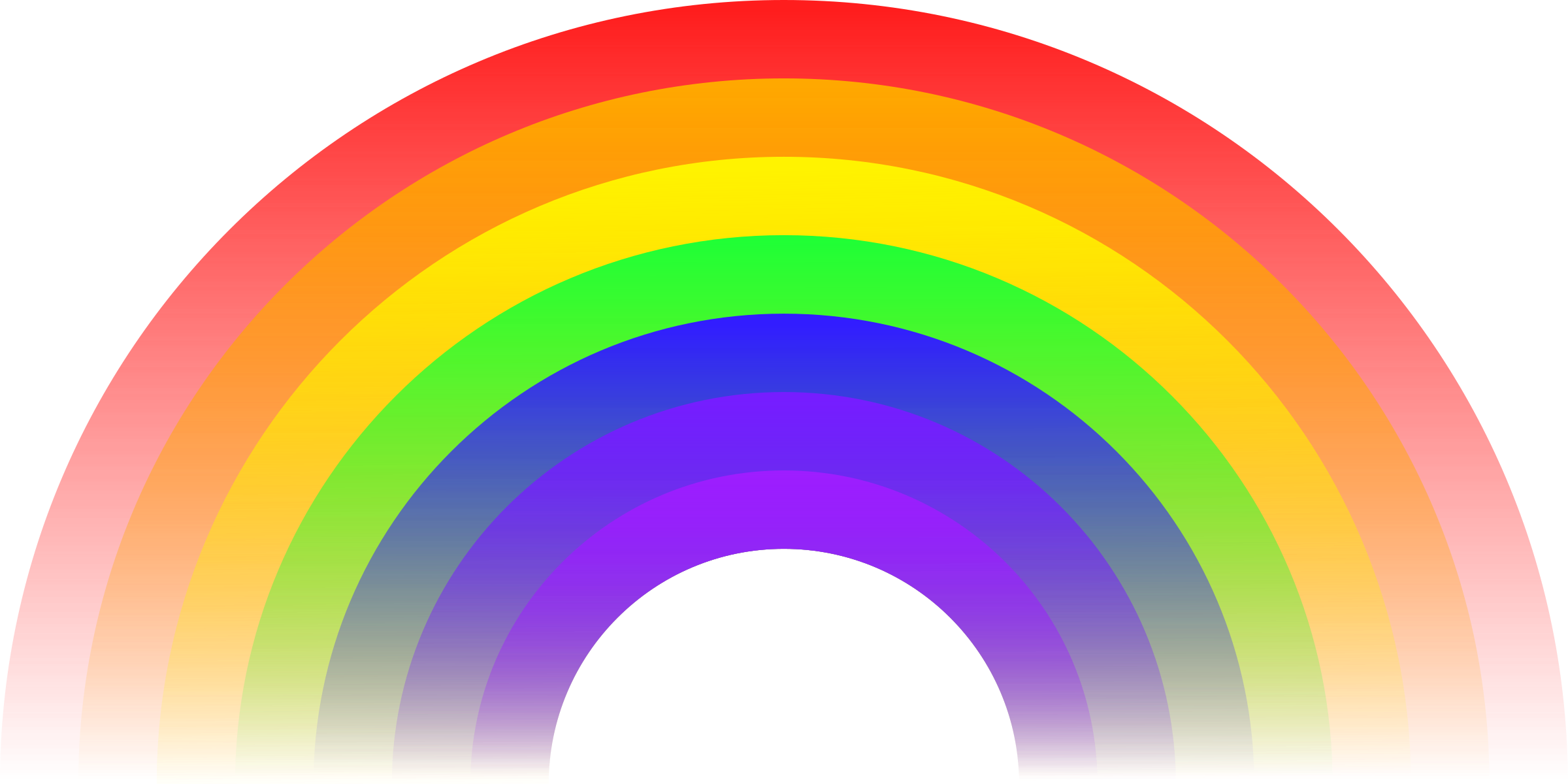 Pledge follow up
How did you do?
Was it easy/ difficult?
Will you continue to make this change every week?
Has it made you feel better?
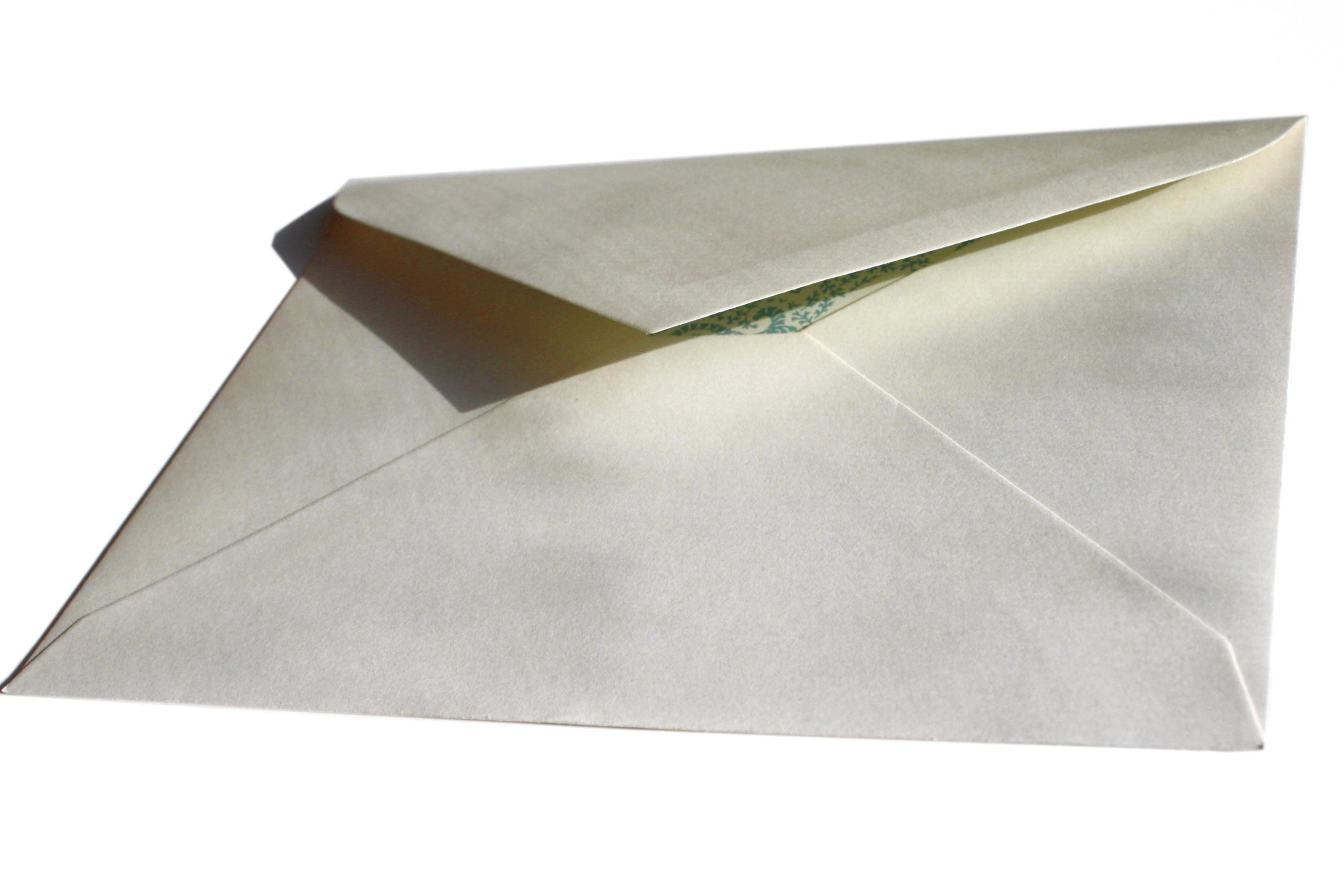 Letter to a Stranger
7 billion in the whole world – and there is no one quite like you!
Tell your stranger all about you!
Include your personal skills and qualities, what you are good at, things you enjoy doing and what type of person you are.
The stranger is only interested in how you are as a person, not what you look like!
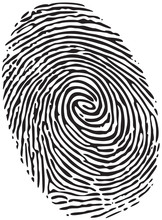 Rate your confidence
Confidence – Power Poses
Now hold a high power pose, turn around to the person on your right and say one positive thing about yourself!
Rate your confidence now
What motivates us?
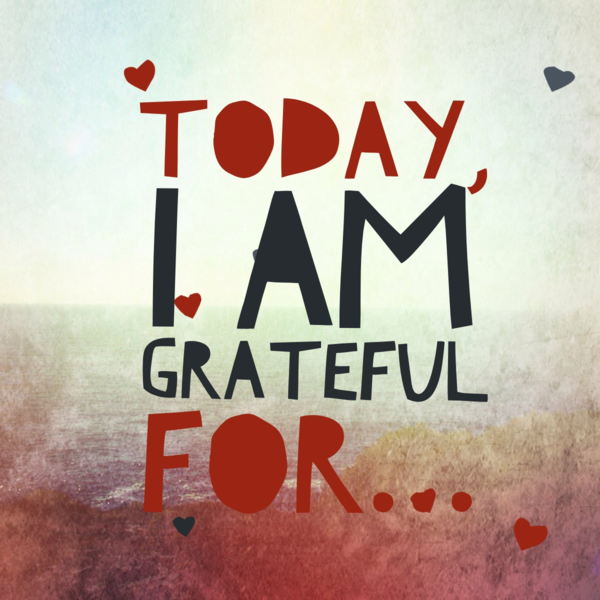 Time to say thank you!
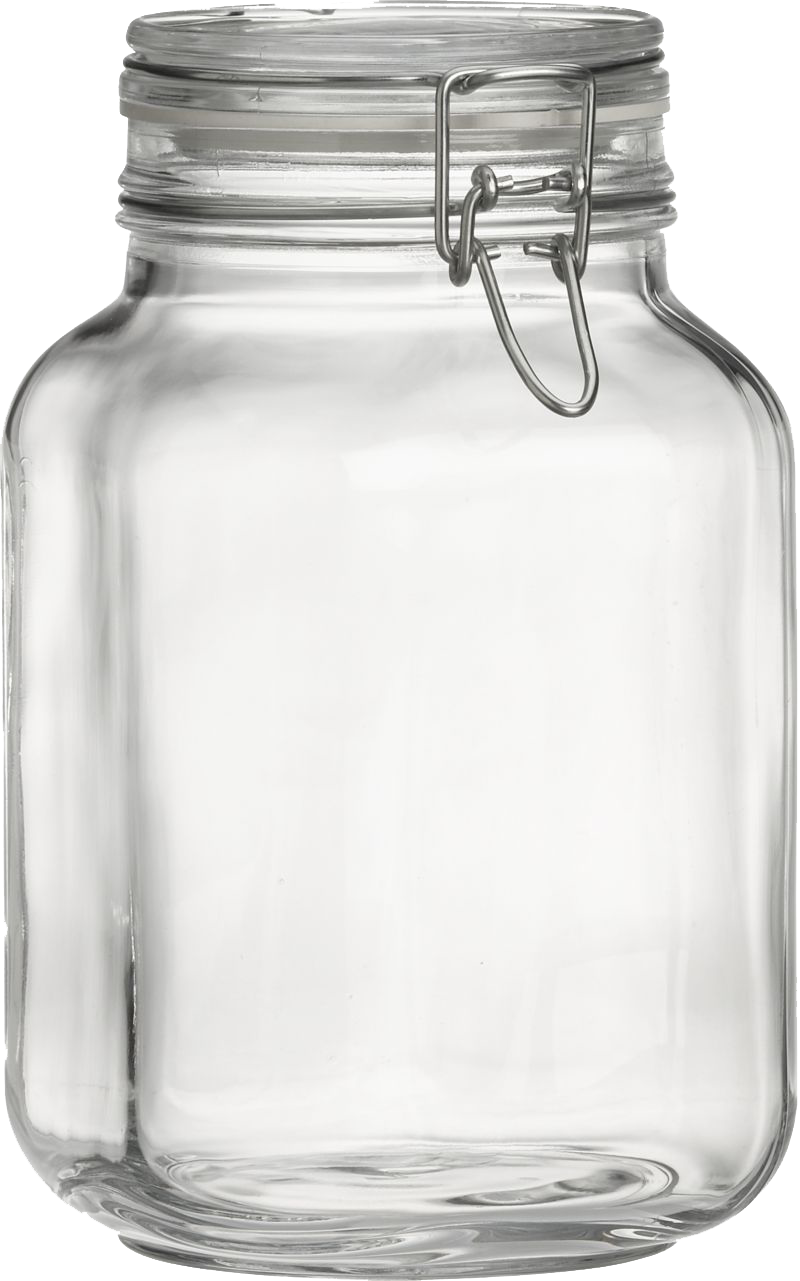 Reminding ourselves of what we are grateful for, helps boost our self-confidence and self-esteem
It allows us to recognize all the good things in our lives
It reminds us to focus on the positive things!
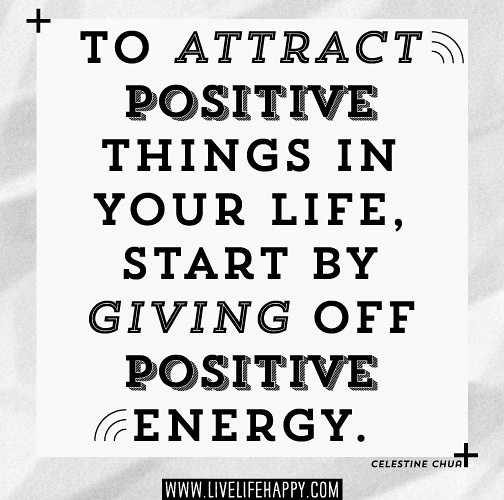 Positive affirmations
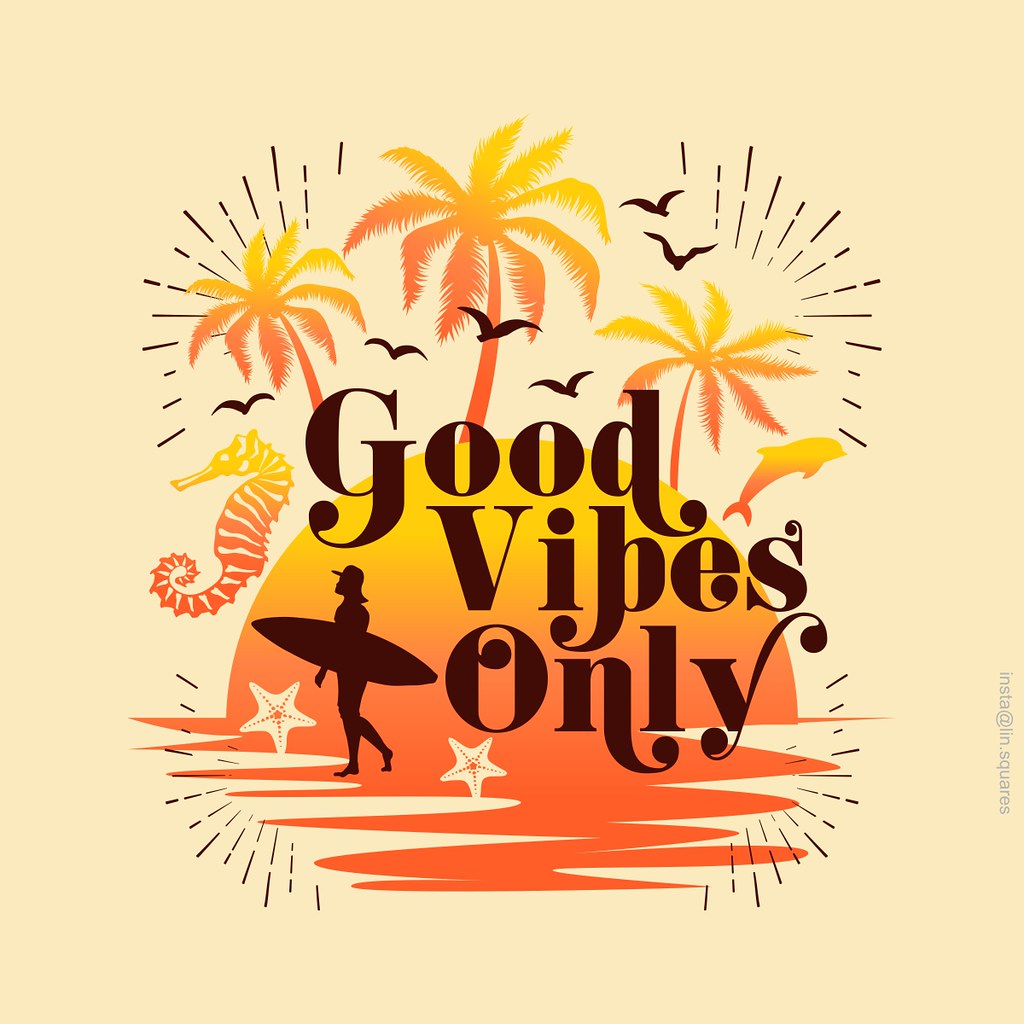 Draw around your hand 
Write your name on your palm
Pass your handprint to the person on your left
As you receive each person’s handprint write one positive comment/ word about that person
When you get your handprint back – SMILE!!
These are all the positive things that make you – YOU!
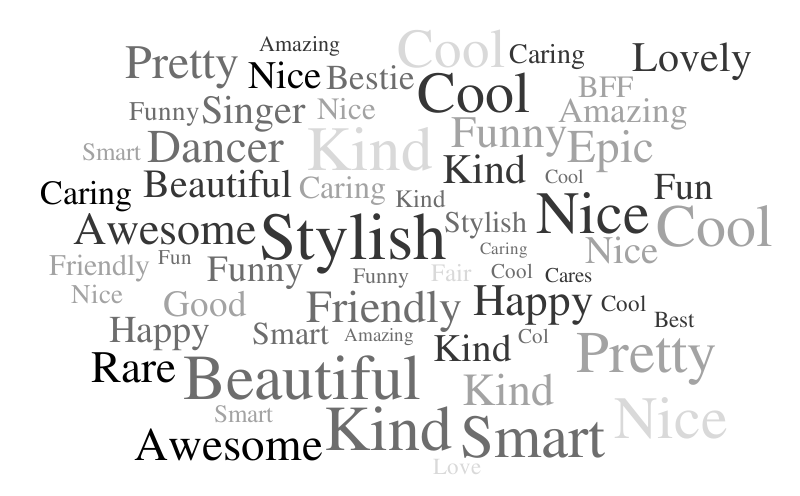 Check Out
Session Seven – Body Confidence
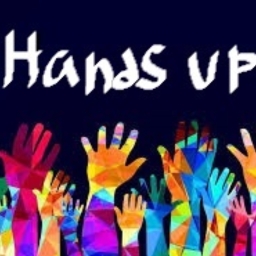 If you are 100% confident with your body!
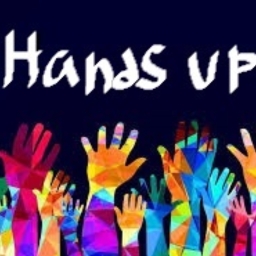 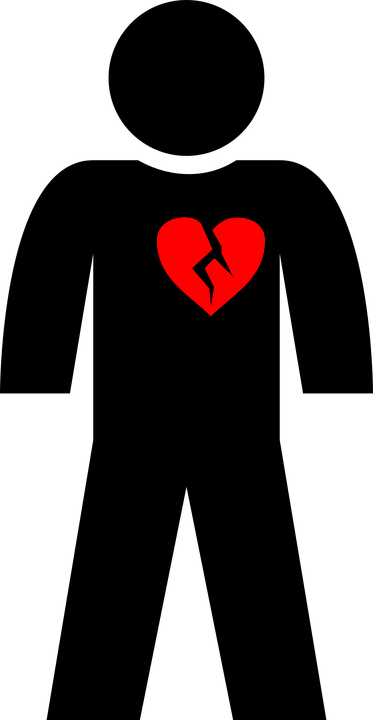 What my body does for me
What I love about my body
What is unique about me
What I can do to help my body be strong and healthy
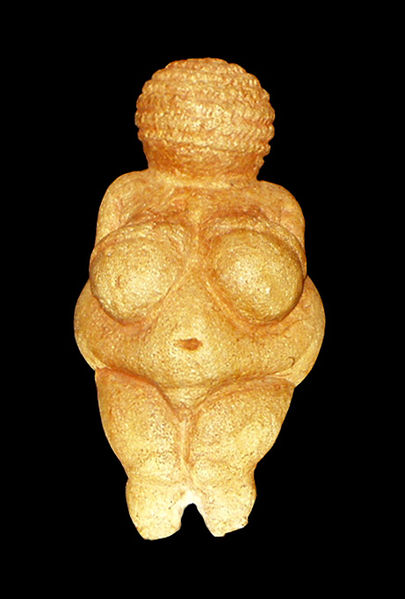 The ‘Venus of Willendorf’ figurine dates to about 25,000 BC and is considered a masterpiece of the Paleolithic era. Some historians point to the 4-inch statuette as a representation of idealized female beauty at the time.
What is considered as the ideal body now? Is this different for men? Why?
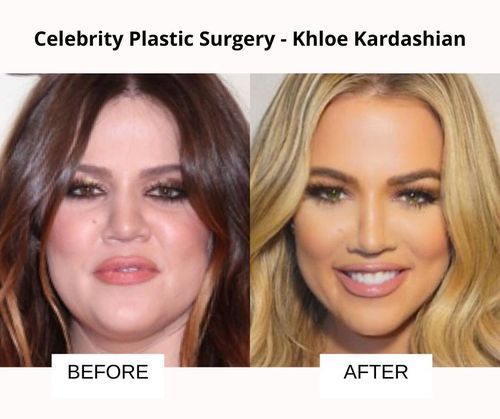 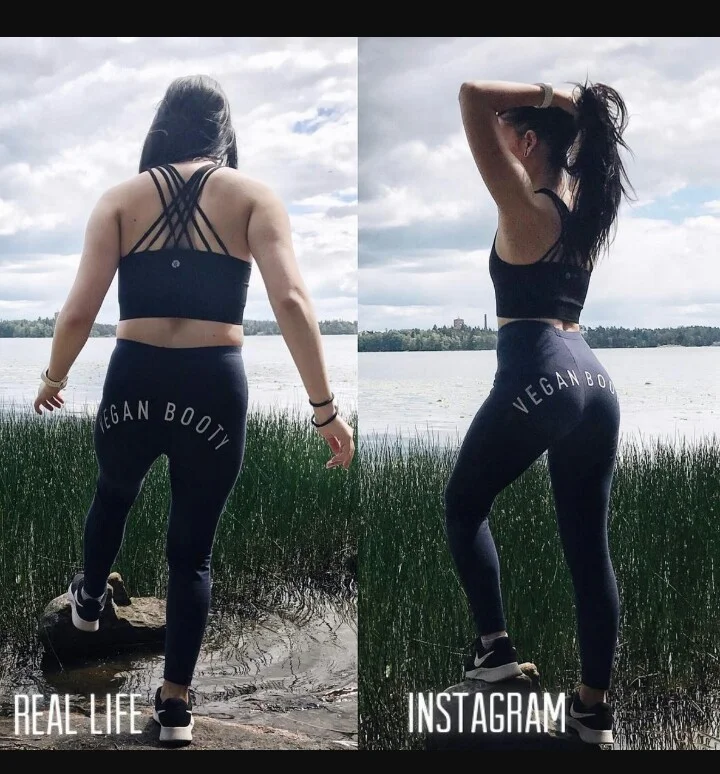 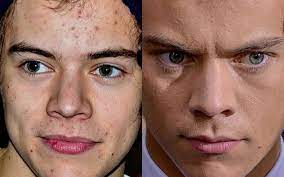 Is celebrity/ Instragram Culture to blame?
Remember…
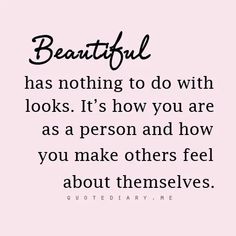 What we see online is not always real
We should NEVER compare ourselves to people we see online –they have likely spent a lot of time to get that ‘perfect’ shot! Think about lighting, camera angles, poses and use of photoshop/filters!
Young people today are bombarded with approximately 5,000 digitally enhanced images a week that suggest how they should look. 
Take a break from social media if you find yourself comparing yourself to others. 
Finally… 
Surround yourself with people who love you for who you are!
As always, seek support from a trusted adult if you are struggling!
Brainstorm
Group 1 - Think about situations where your physical appearance was more important than who you are as a person? 

Group 2 – Think about your best friend/ someone special to you. What do you admire or respect about them?
Basic tips to help our bodies be strong and healthy!Practising these will help you feel good about yourself!
Basic hygiene rules
Balanced Diet – Food can be both fuel and fun!
Advice Column!
You are editor in chief of the advice column in a teen magazine! Young people want advice on the following:

How we can feel comfortable and confident in who we are
How can we celebrate our differences, rather than wanting to confirm and look a certain way
How can we reduce the stress and anxiety around body image that social media might cause?
How can we use social media to take pride in our uniqueness?
Check Out
Session Eight – Tools & Techniques for Coping
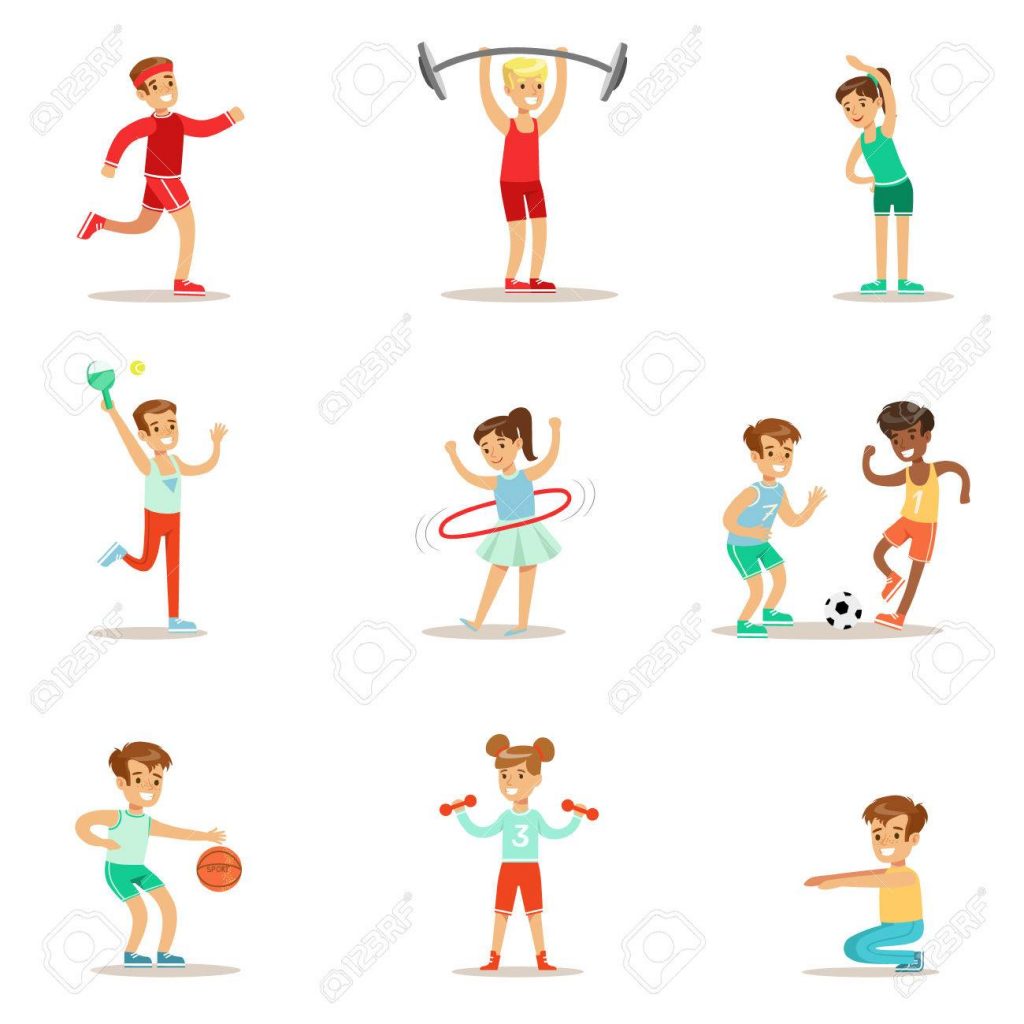 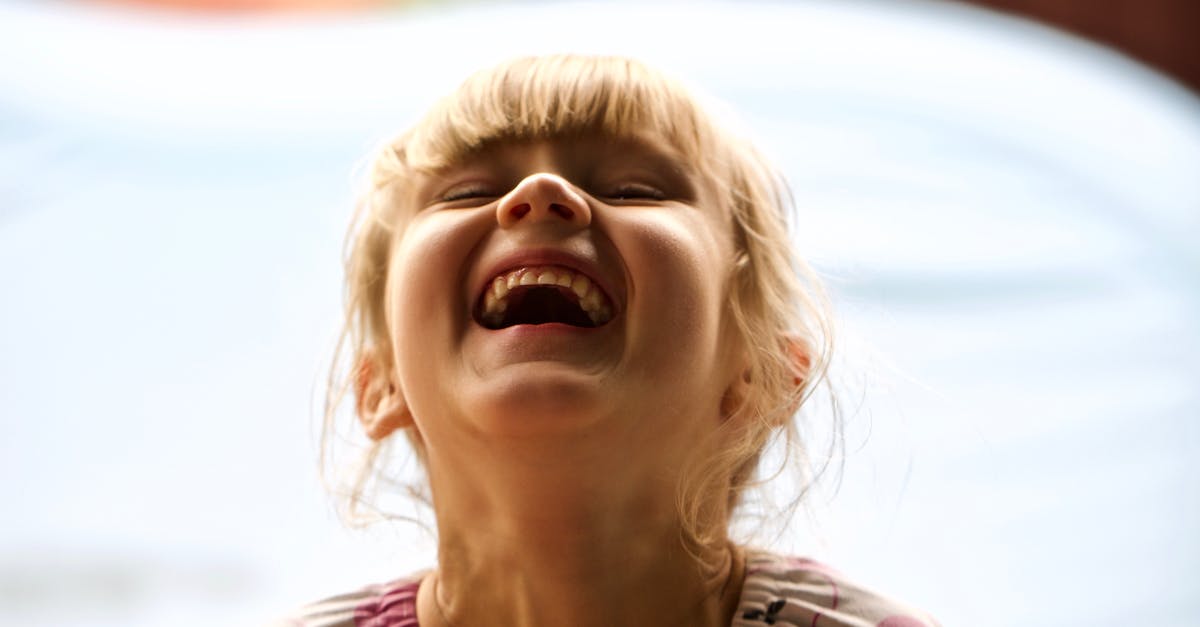 Managing stress in our bodies
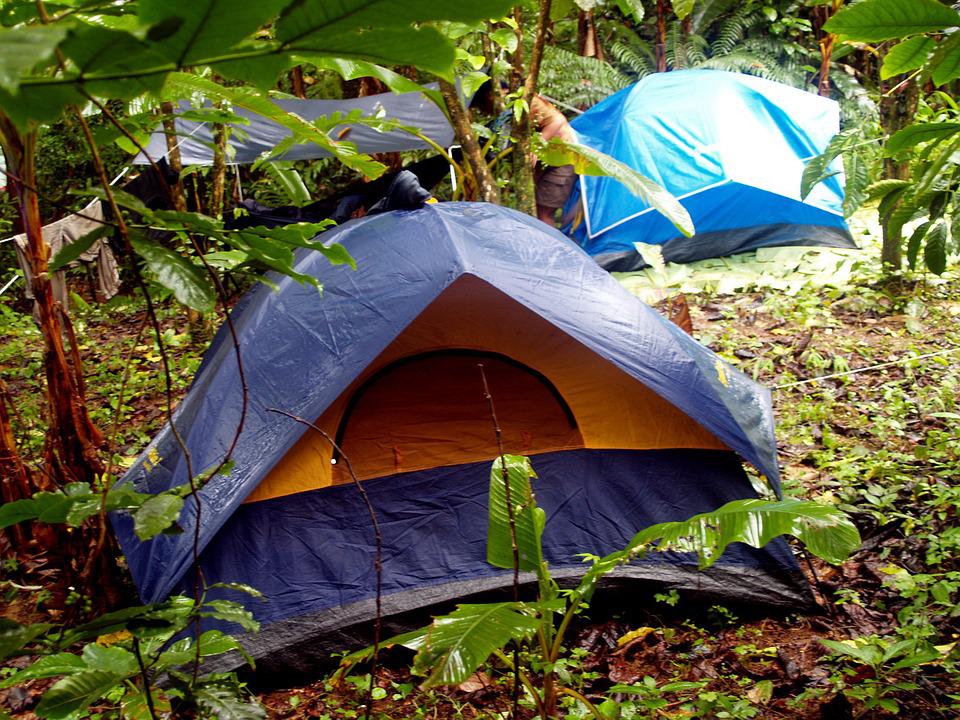 Check Out
Session Nine – Money management for a better future
Desert Island
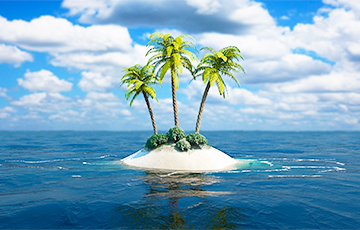 You are stranded on a desert island. You can only choose three items to bring with you.
What will you bring? 
Why?
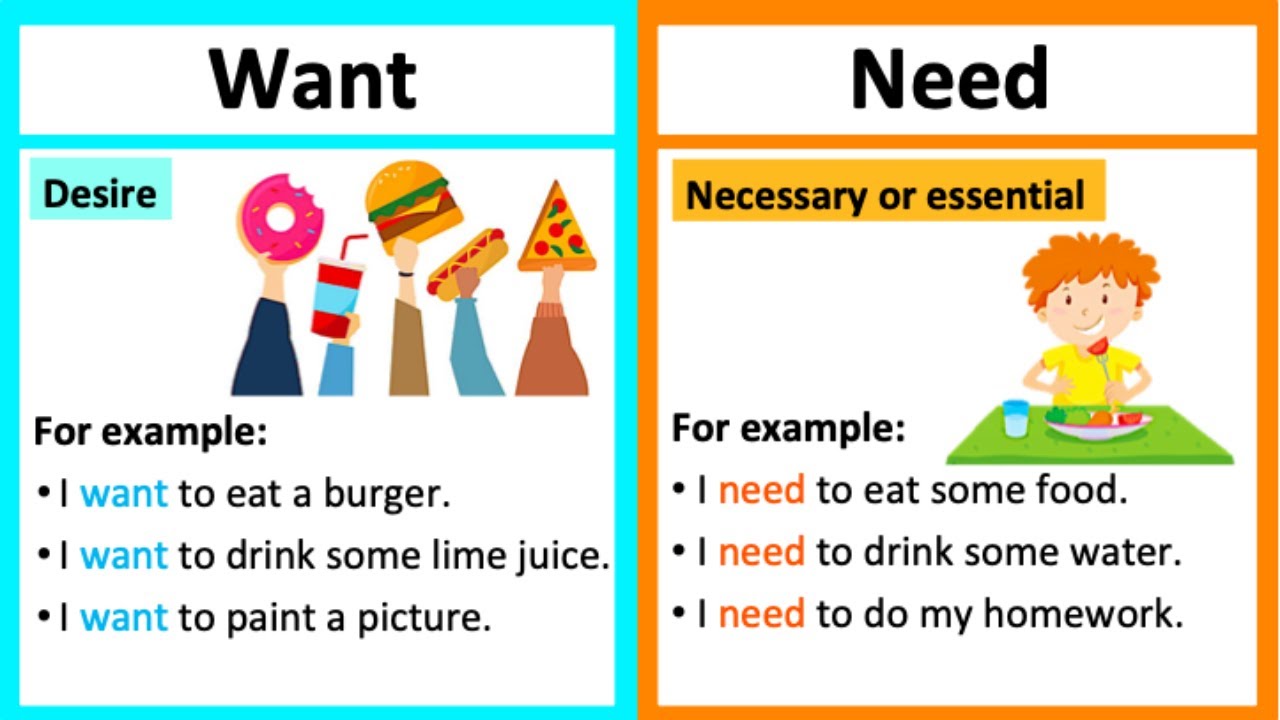 Did you pick essential or non-essential items?
Individual reflection
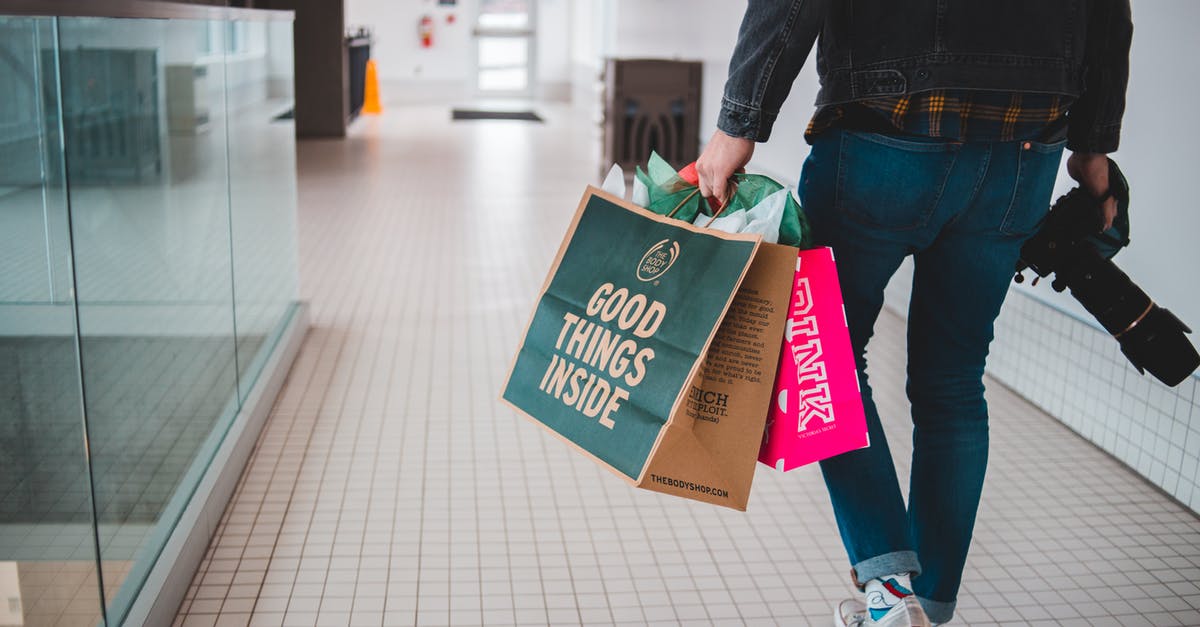 Think about last non-food item you bought or asked someone else to buy you.

How did it make you feel when you got it?
How often have you used it? 
Did you really NEED it/ was it ESSENTIAL? 
Do you feel pressure to buy certain things?
Brain Teaser
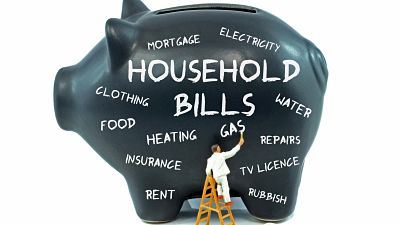 How much does the average family in NI spend per week on essential household costs?
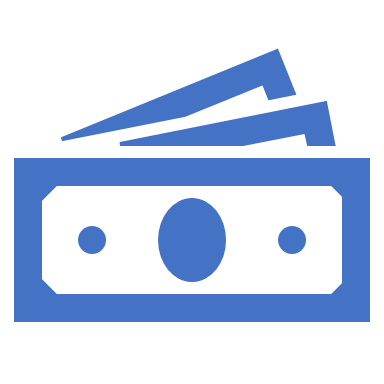 £486.40 per week (2020 figures)
[Speaker Notes: Use up-to-date figures]
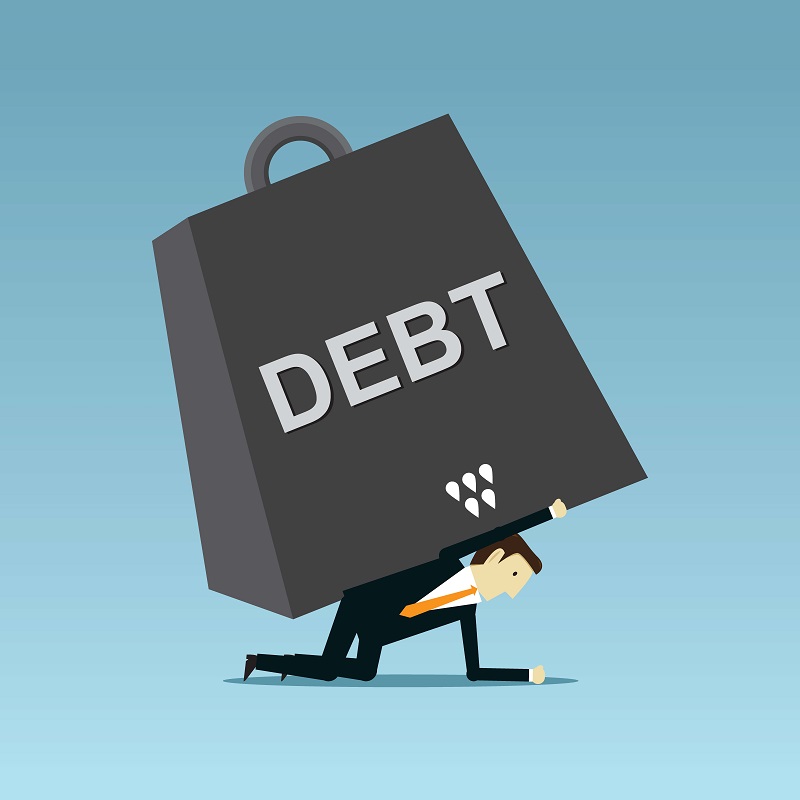 Average income of people in NI - £485.25 per week (2020 figures)

Average person has £1.15 to spend on non-essential items per week (2020 figures)
This has the potential to lead to poverty and increasing debt.
[Speaker Notes: Use up-to-date figures]
Group task – Saving and spending!
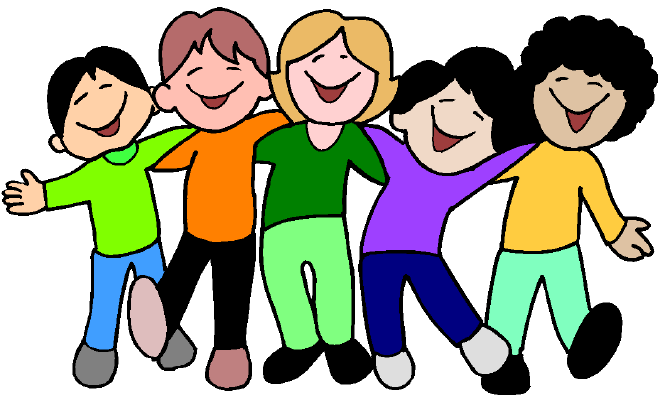 Organise a family or friends day out
Your budget is £60.00 (you don’t have to spend all this!)
Must be fun for all
Think about food, transport, entrance and other essential costs
Saving tips!
Red – One thing you will stop doingAmber – One thing you will find out more aboutGreen – One thing you will start doing
Check Out
Session Ten – Looking ahead to the  future
All about you!
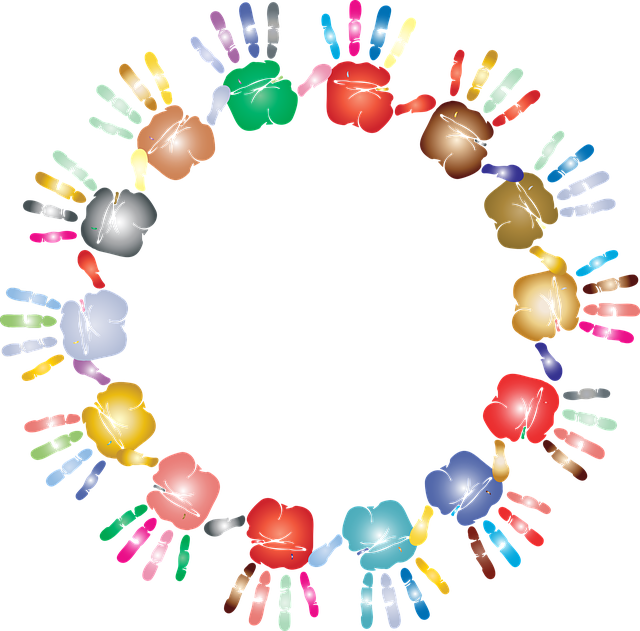 Palm – Name
Thumb – Personal quality 
Index finger – Skill
Middle finger – Something you would like to improve
Ring finger – Something you are passionate about
Little finger – Describe yourself in one word!
Your dream job!
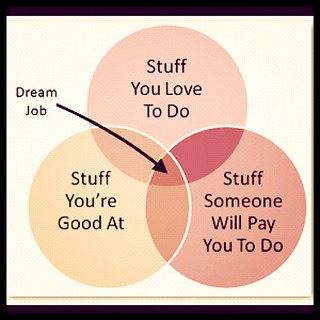 Think about:
Choices/ decisions you will have to make
Skills/ experience you might need to develop
Obstacles/ challenges/ opportunities that may present themselves along the way
Your journey to employment
In the hot seat!
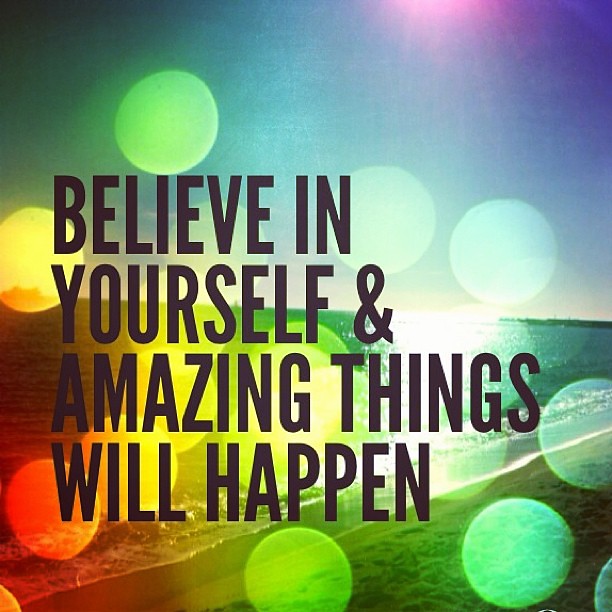 Think about how you enter the room, your body language, eye contact, and your tone and pace of voice.
 The interviewers will be looking for someone who is confident, communicates well, dependable and trustworthy. 
Be yourself!
Overall Evaluation & Check Out